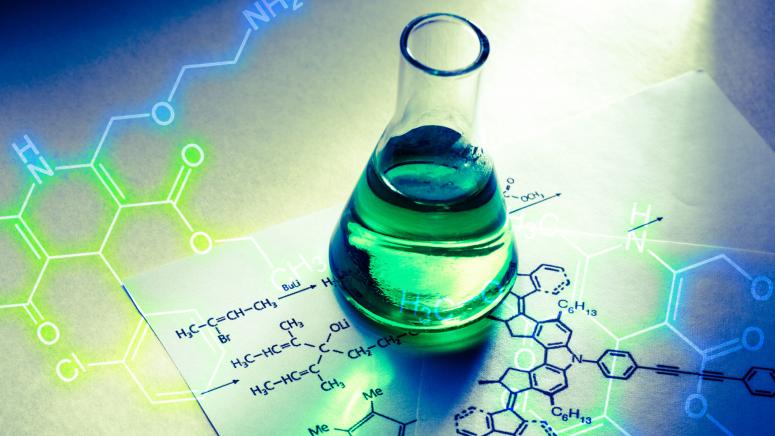 Kinetics & Drug Stability
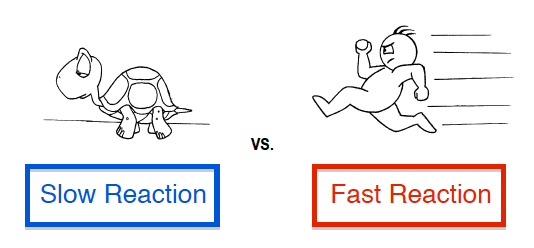 Presented by
  Mrs. Rama Shukla
Asst. Prof.
LNCP, Bhopal
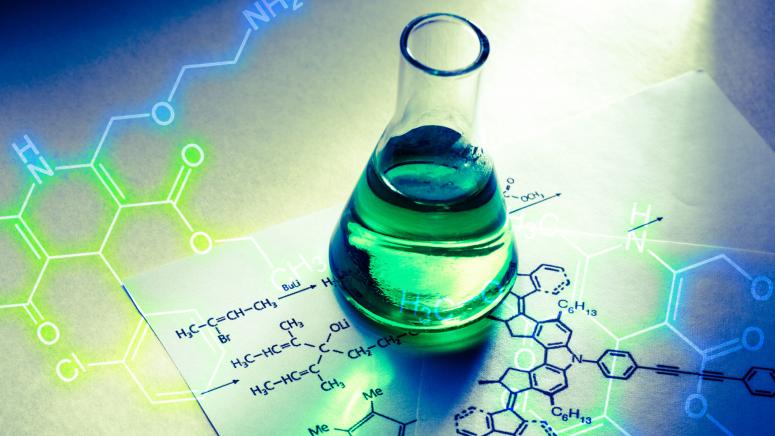 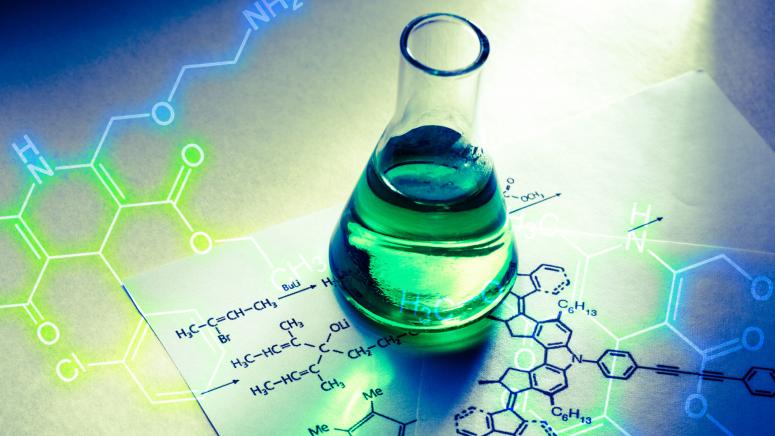 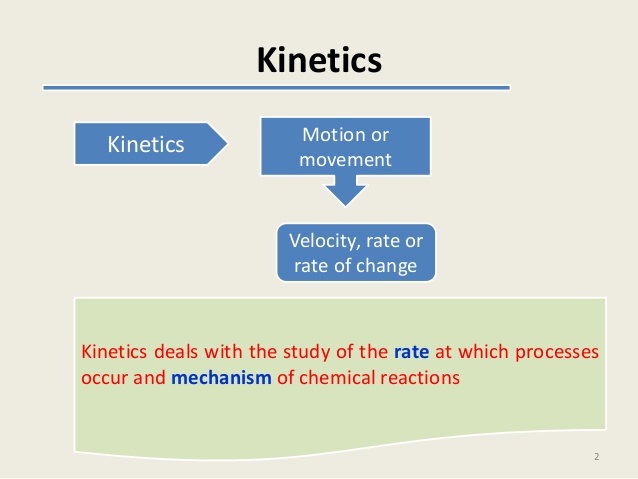 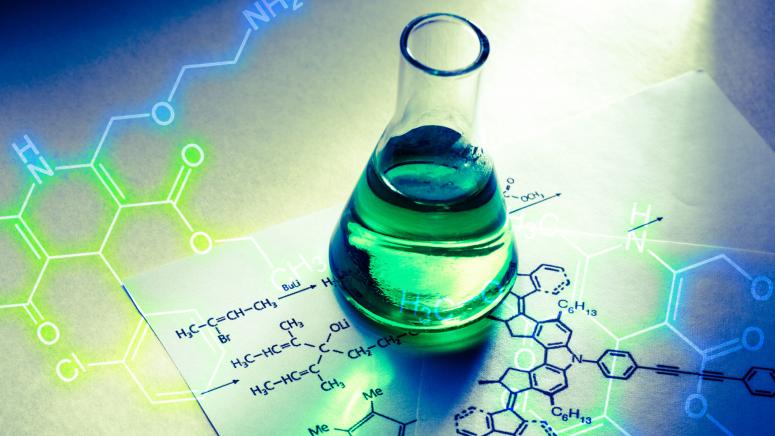 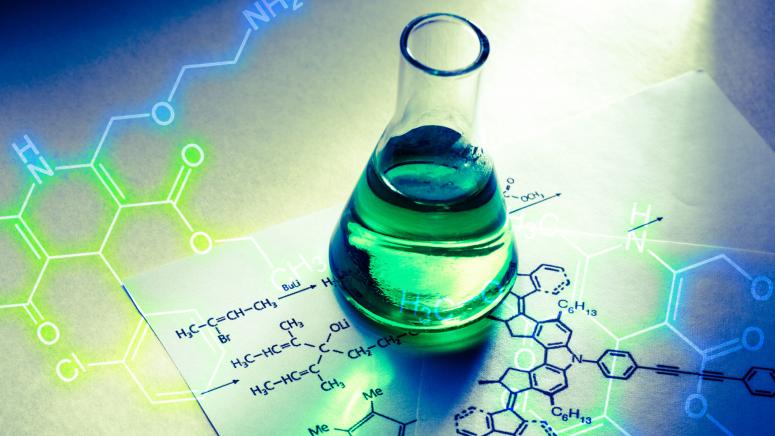 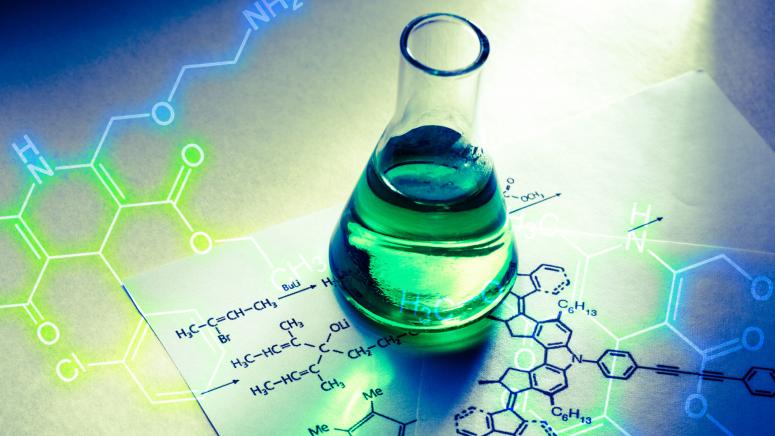 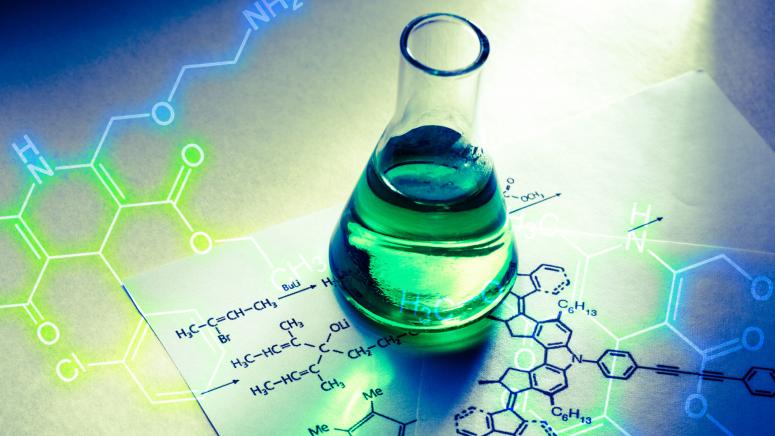 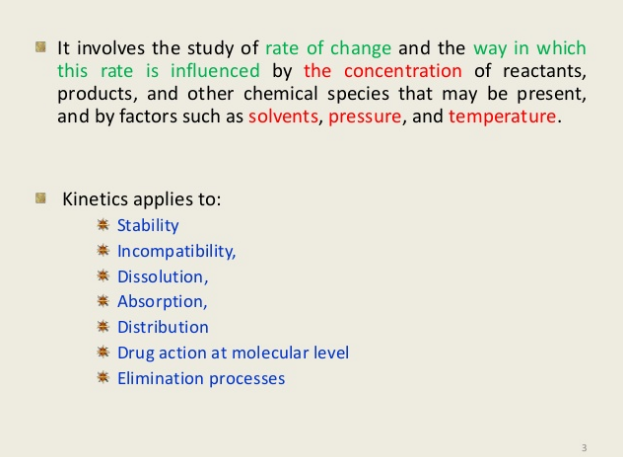 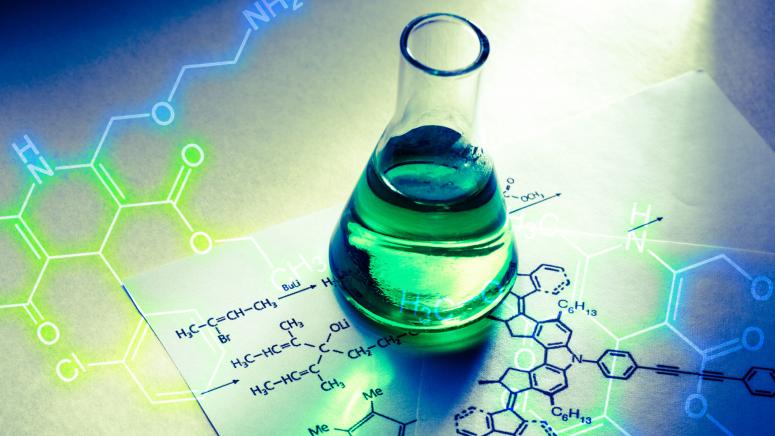 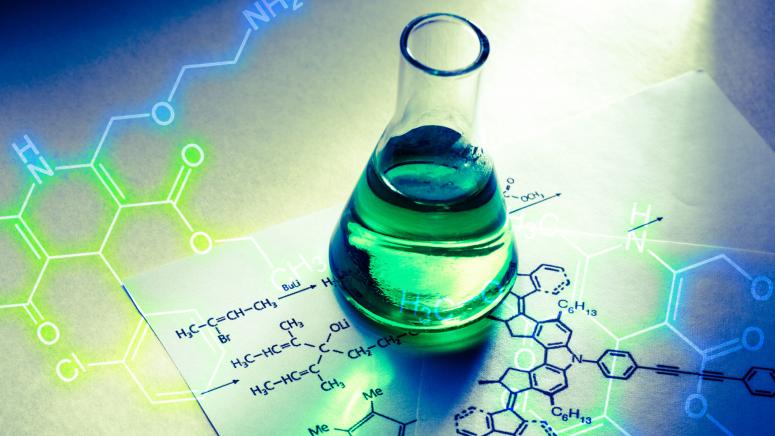 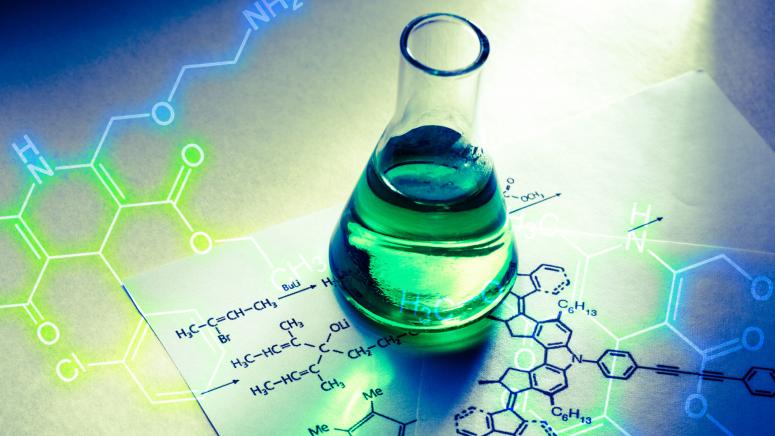 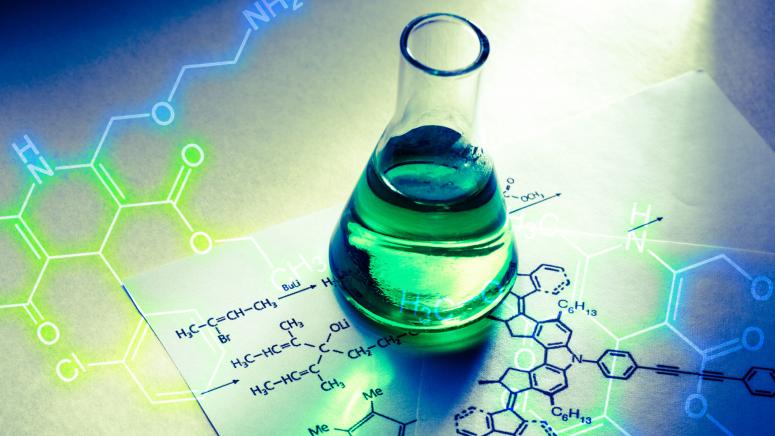 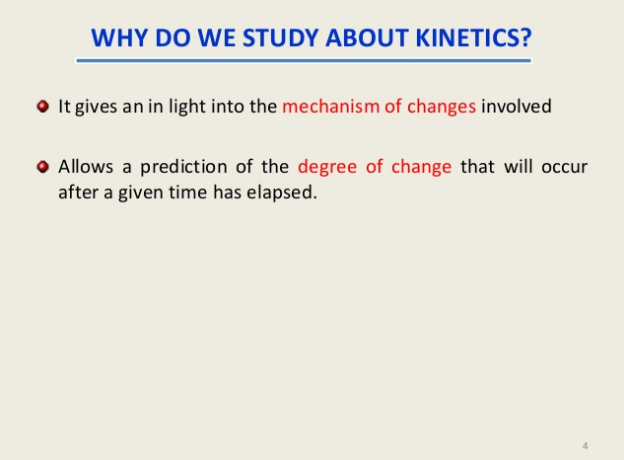 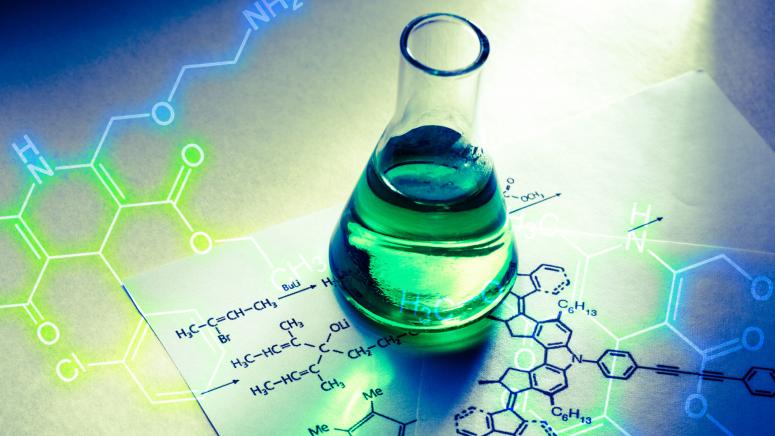 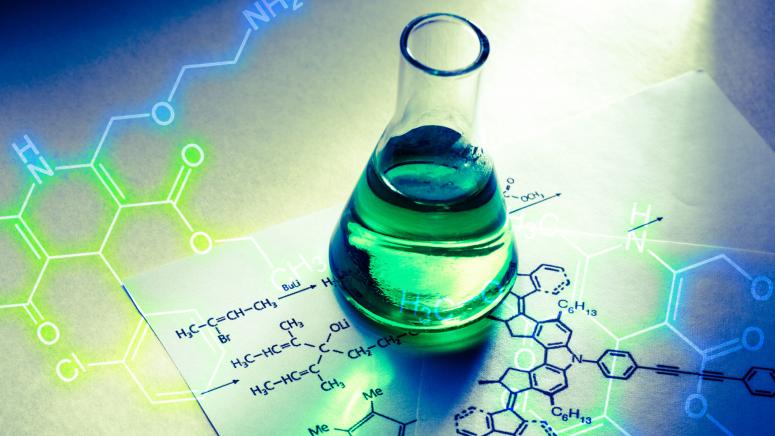 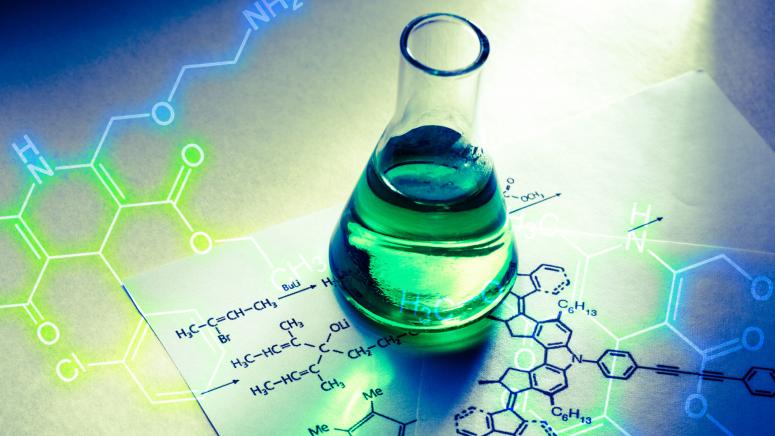 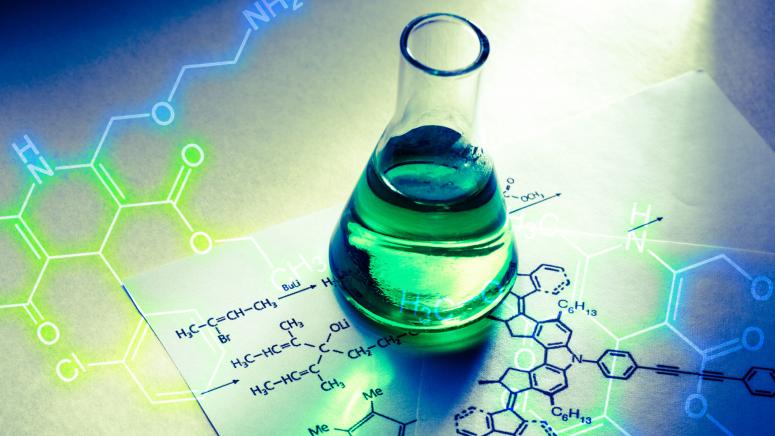 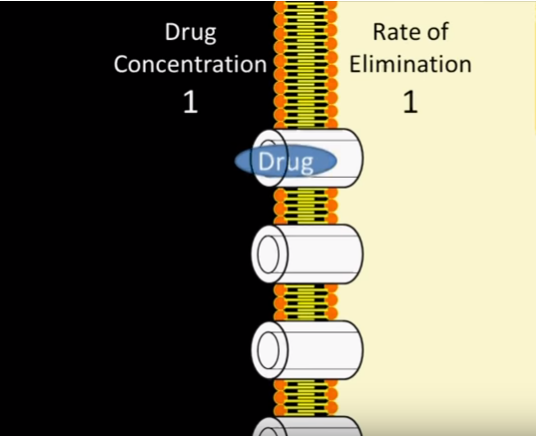 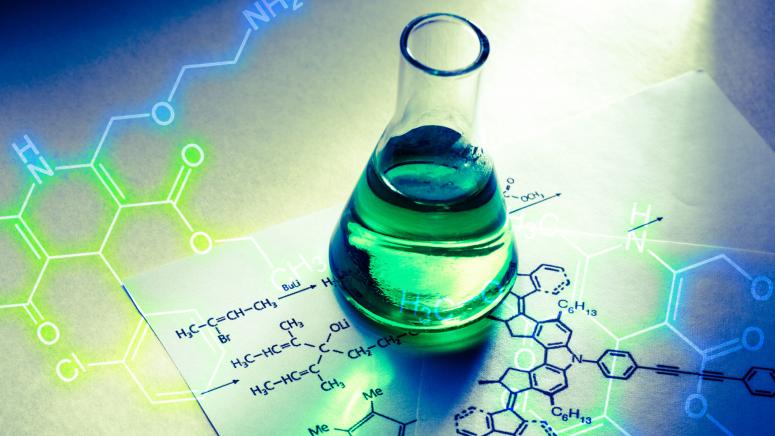 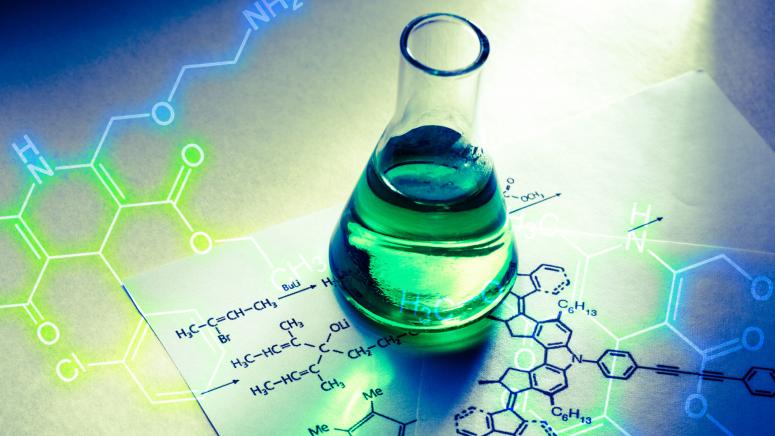 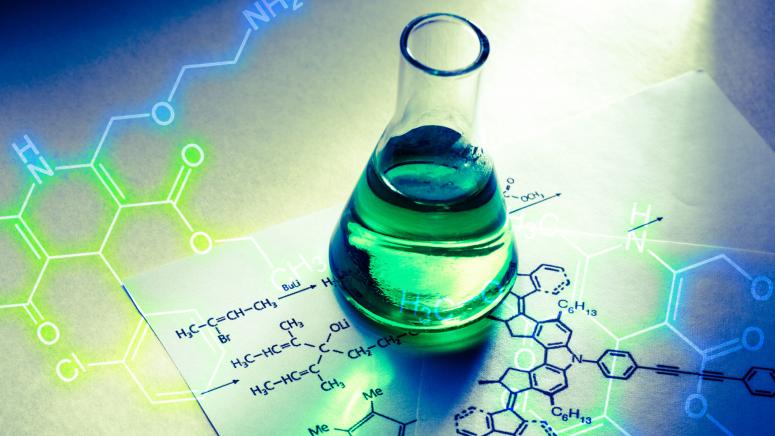 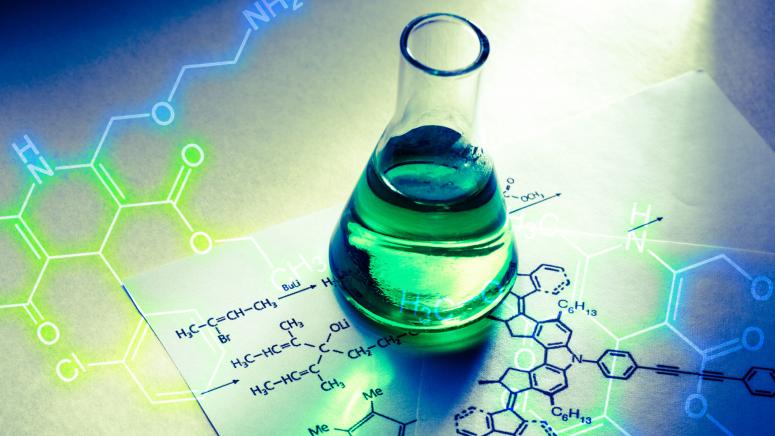 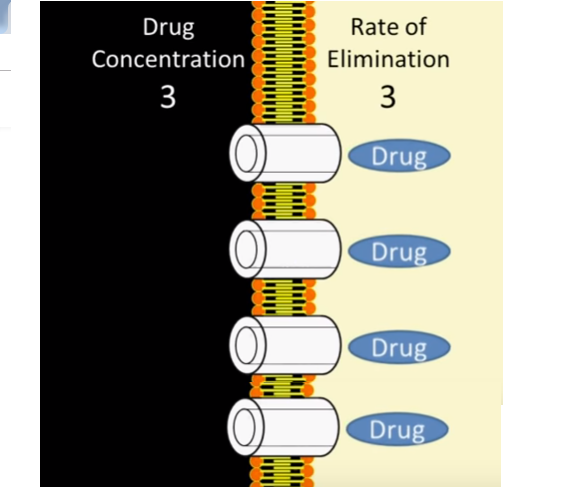 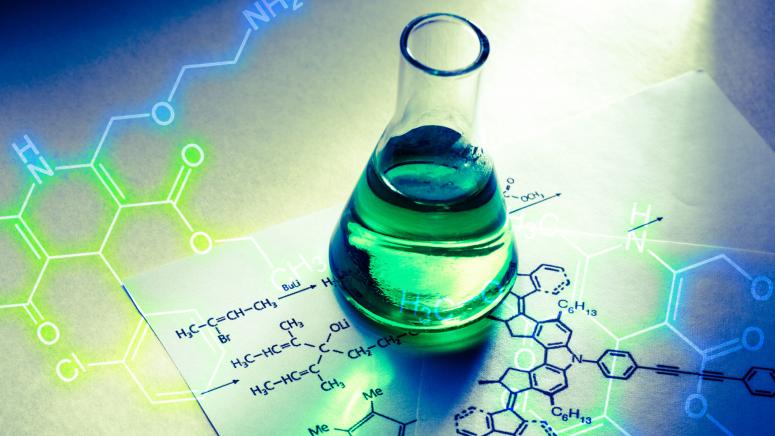 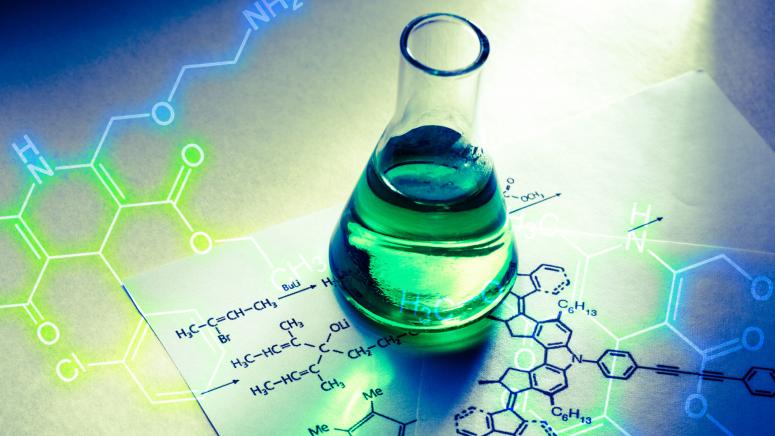 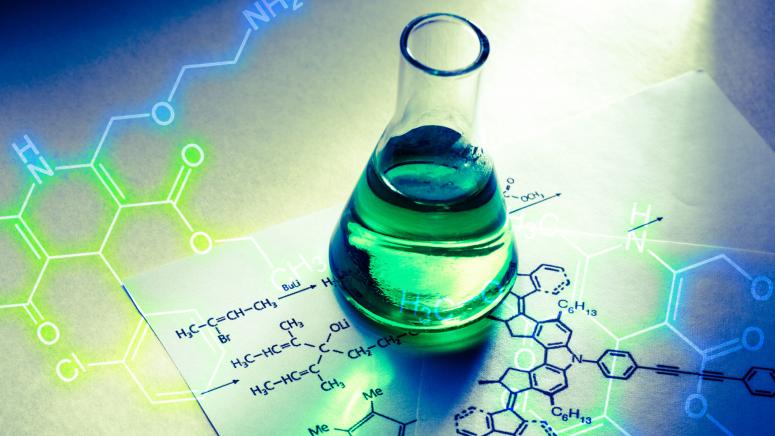 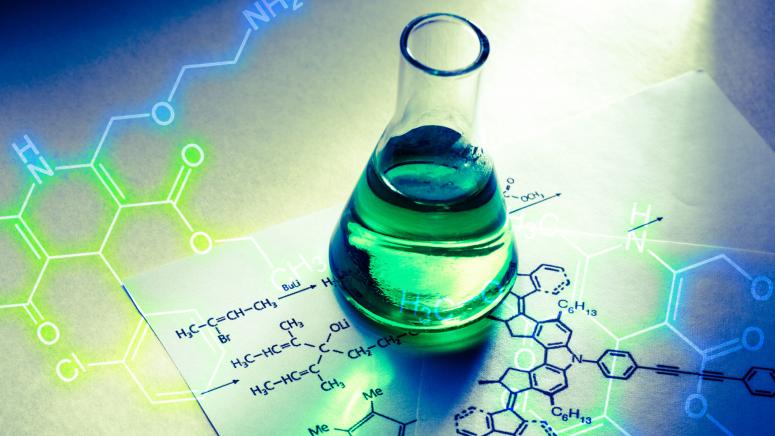 FIRST ORDER KINETICS
In First order kinetics , Active enzymes are waiting to work.
Increase in Plasma drug concentration           Increase rate of drug metabolism (elimination).
Rate of  metabolism is directly proportional to drug concentration.
It applies to absorption and metabolism too.
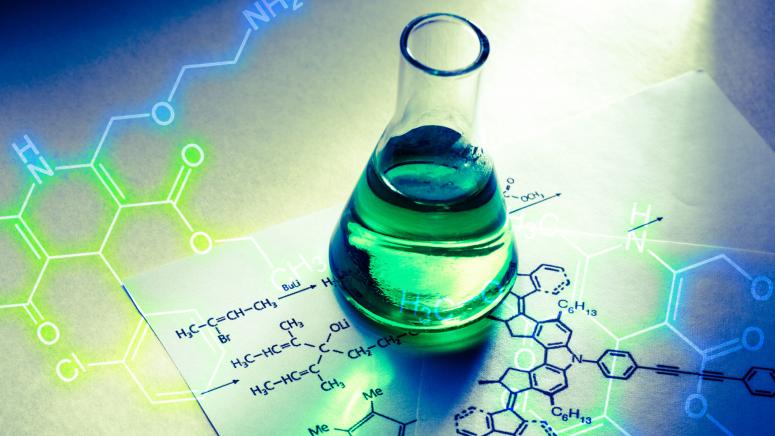 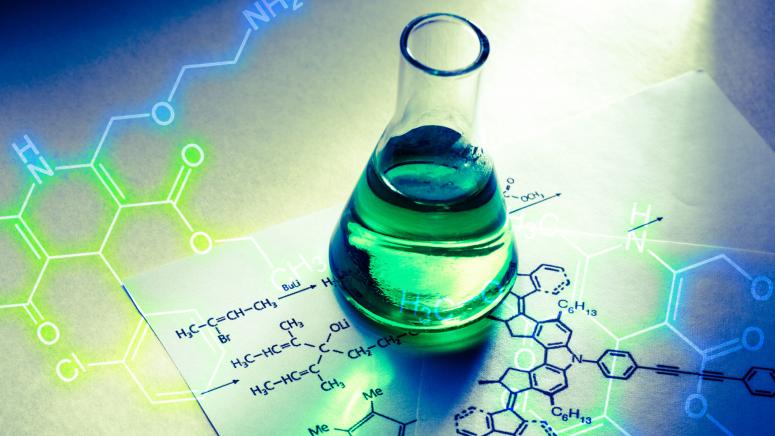 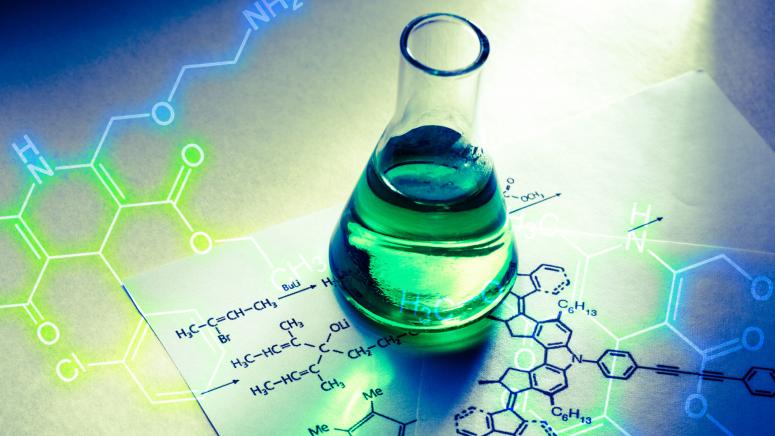 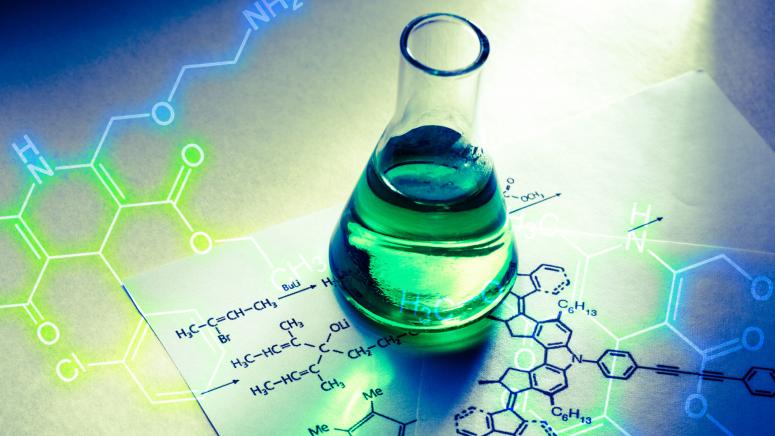 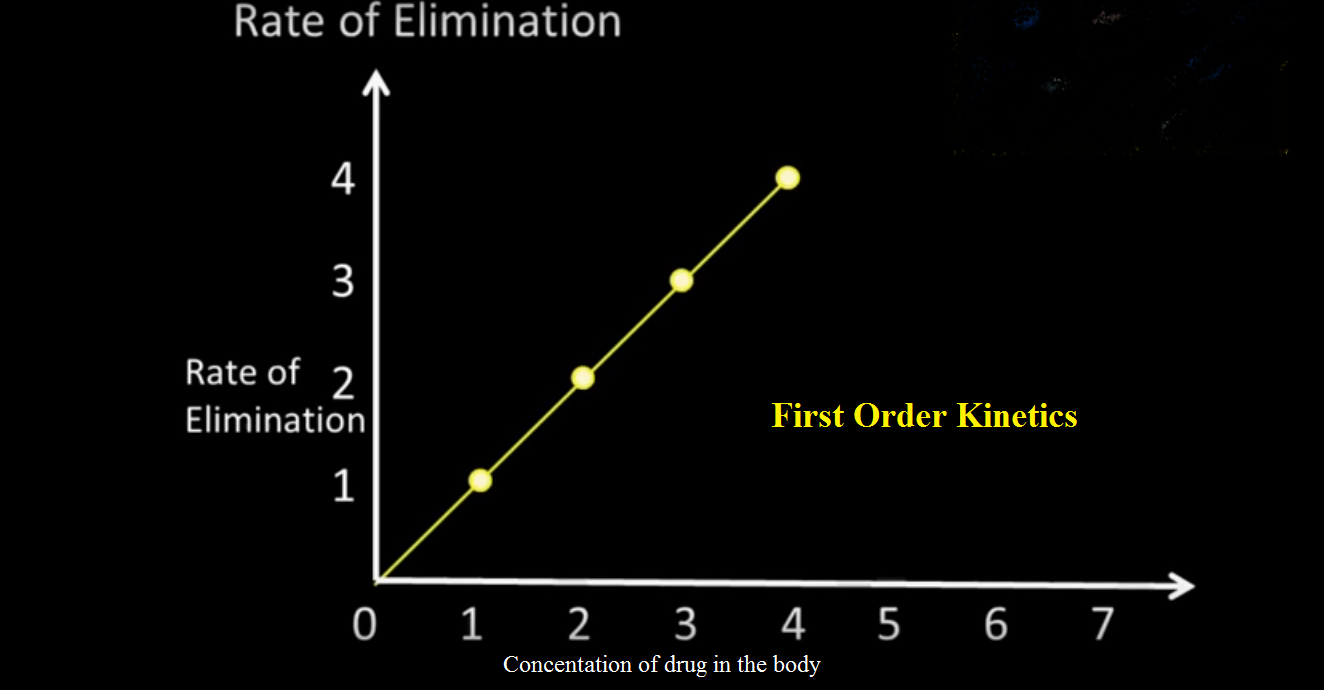 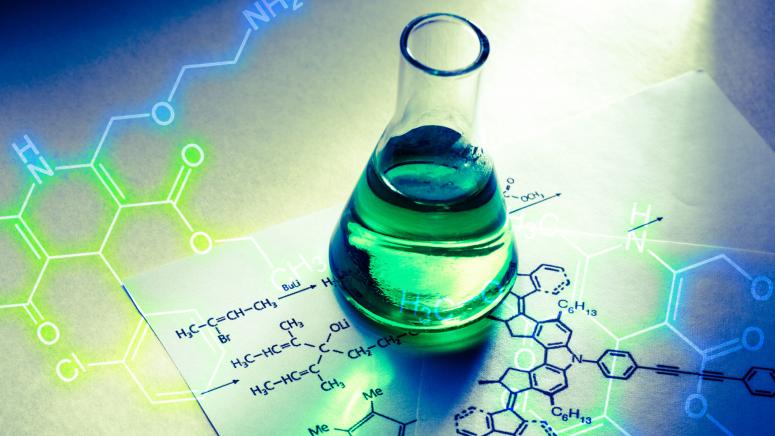 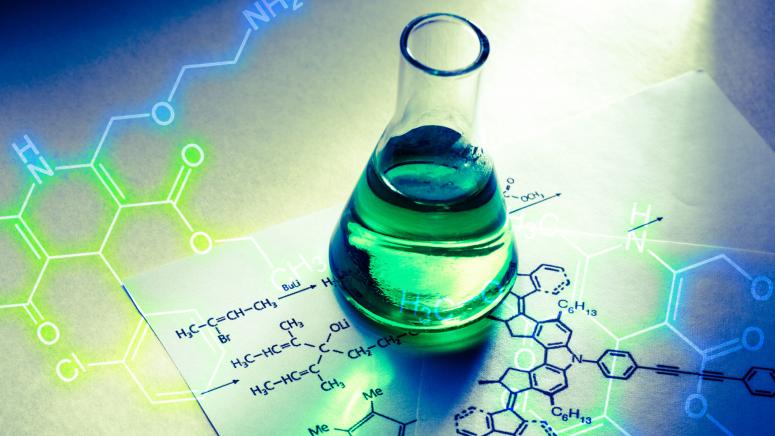 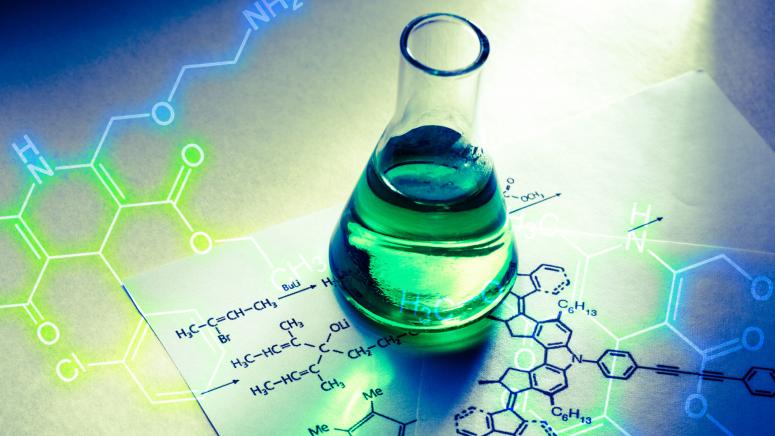 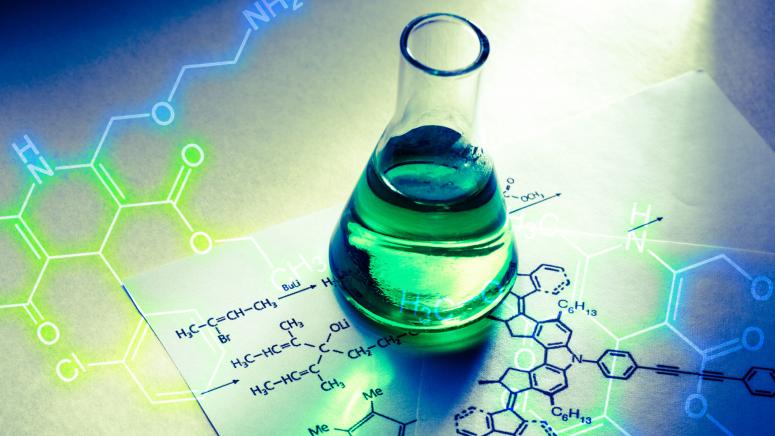 Zero order kinetics
Low action enzymes working to sustained the drug concentration.
Increase in Plasma drug concentration     No Increase in rate of drug metabolism.
Rate of metabolism becomes independent of drug concentration.
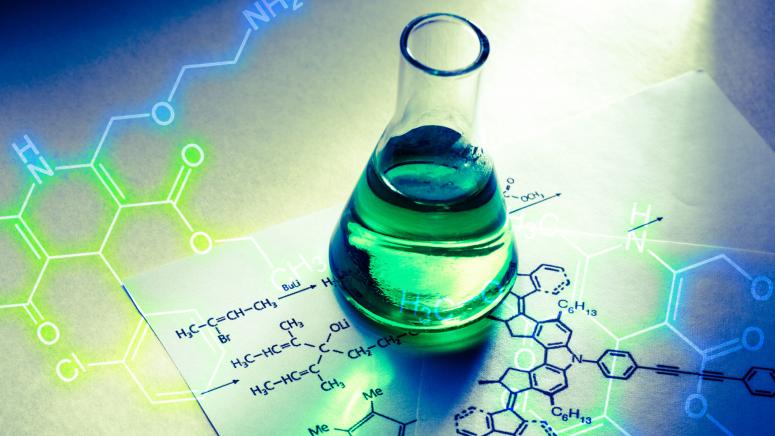 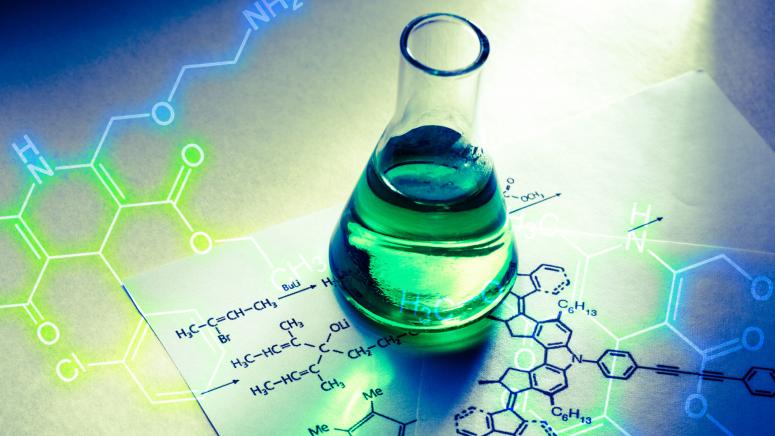 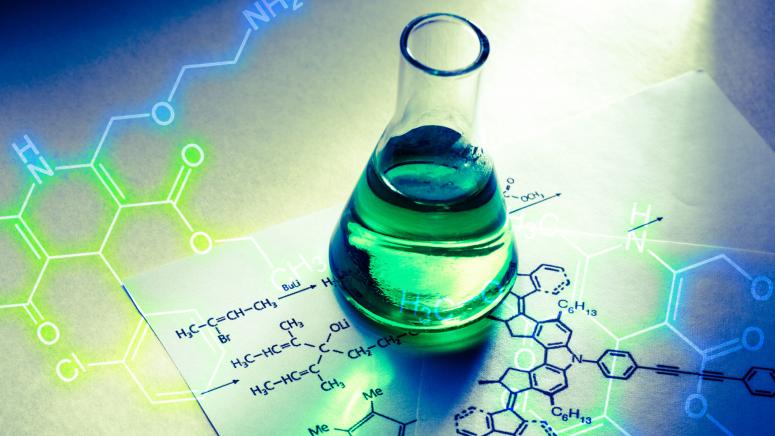 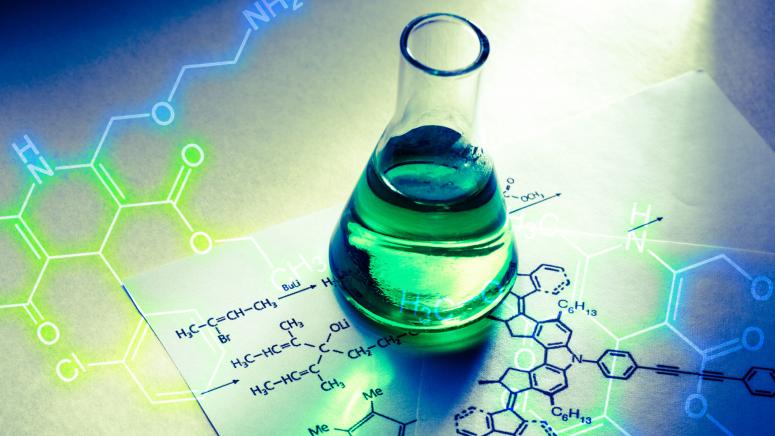 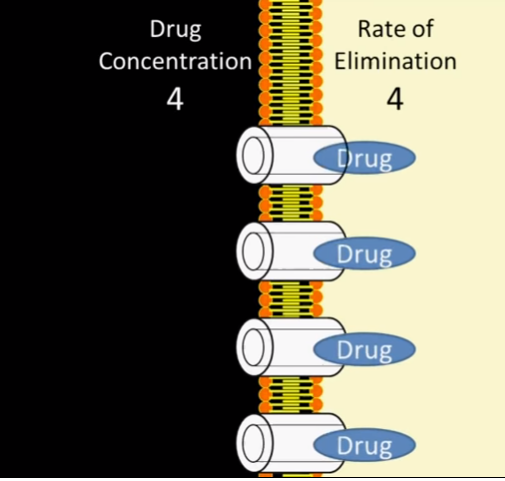 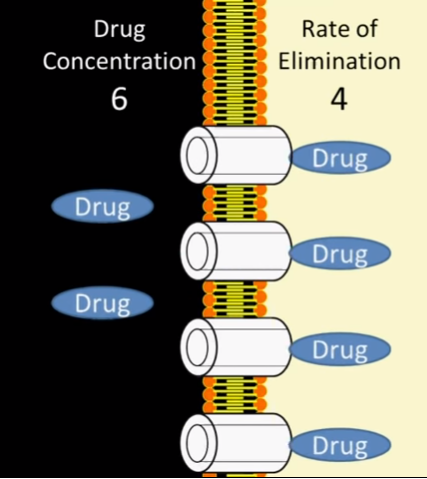 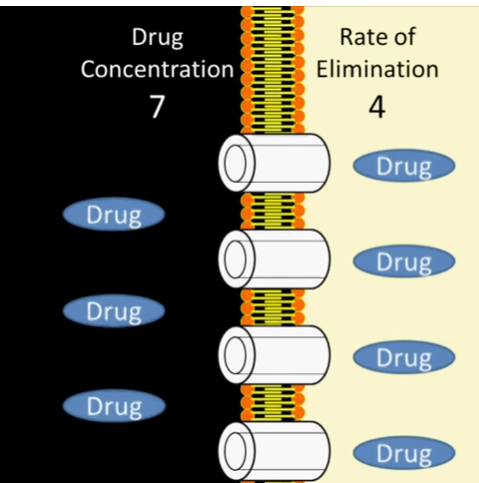 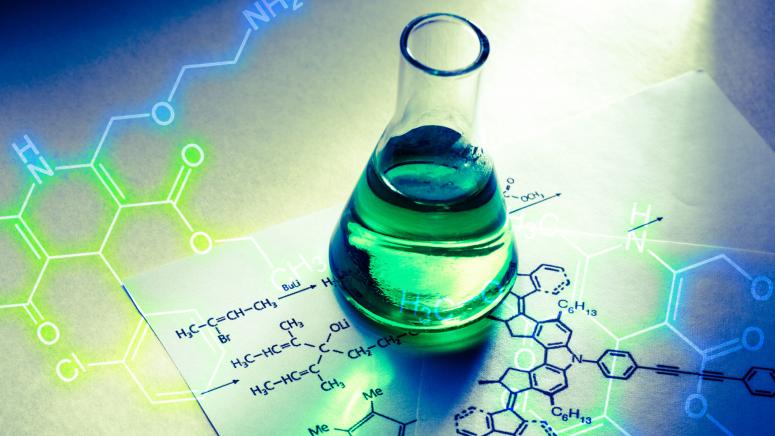 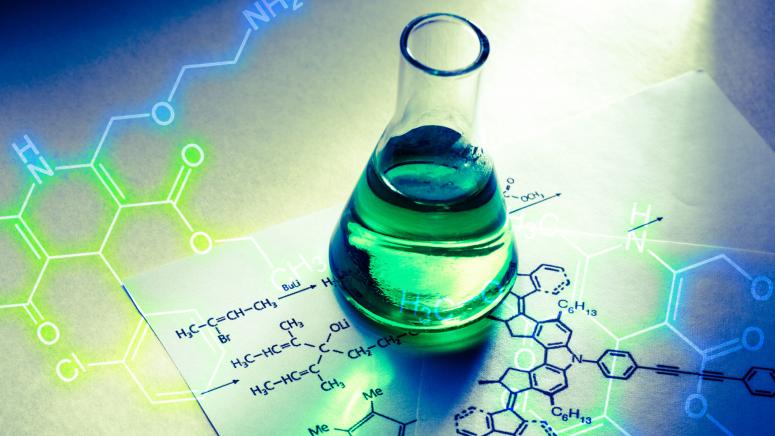 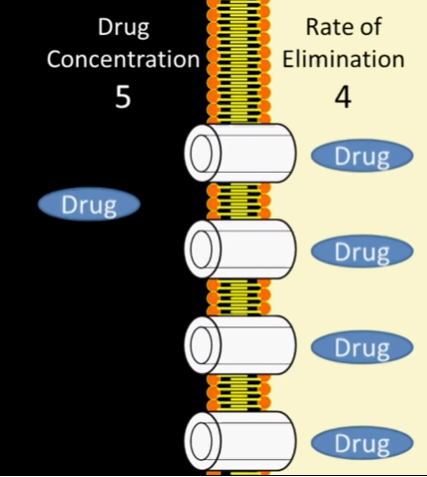 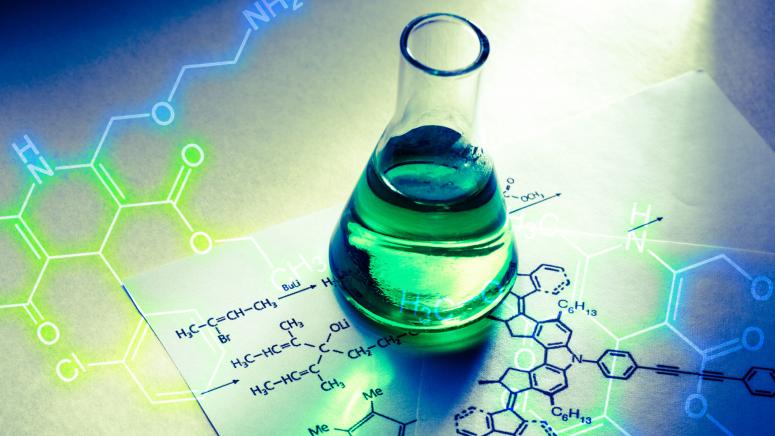 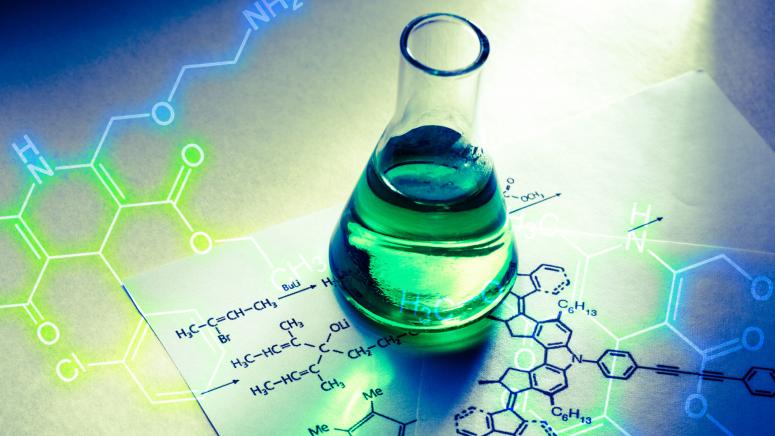 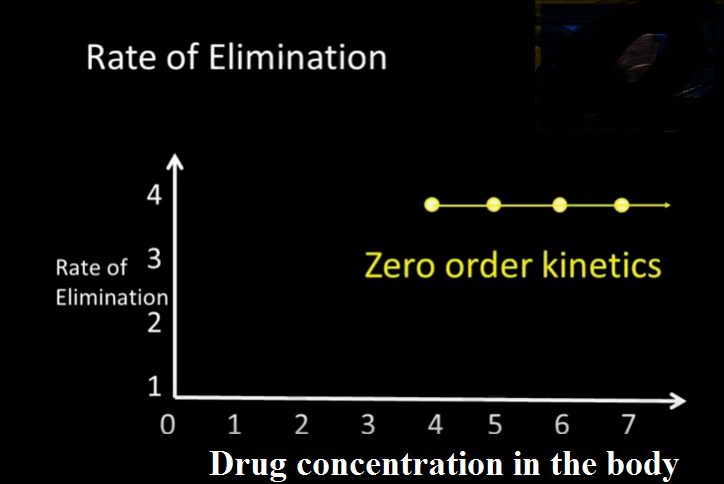 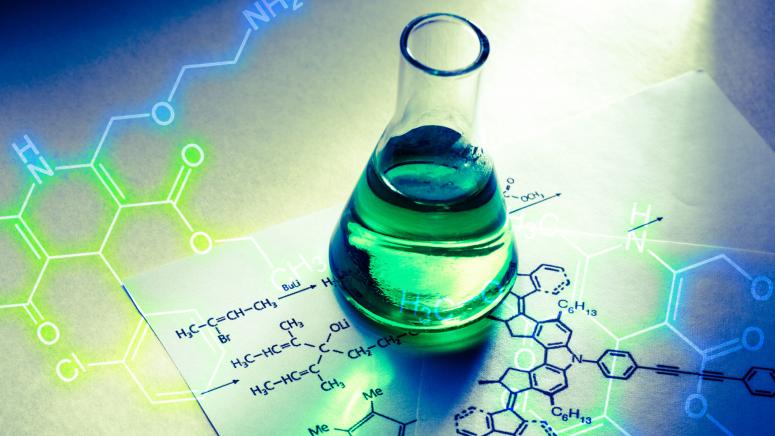 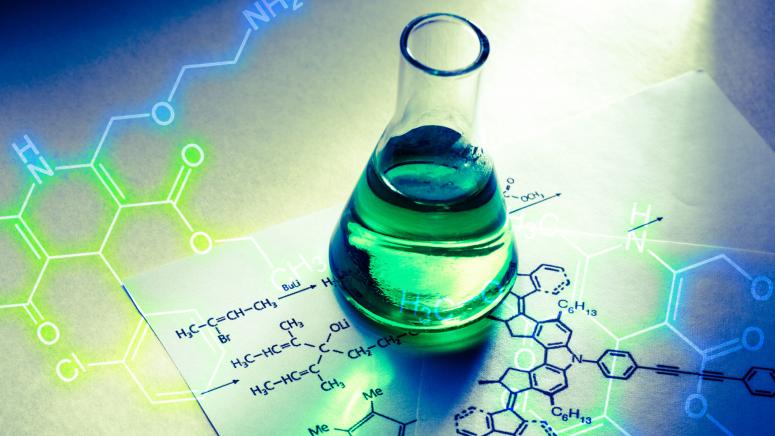 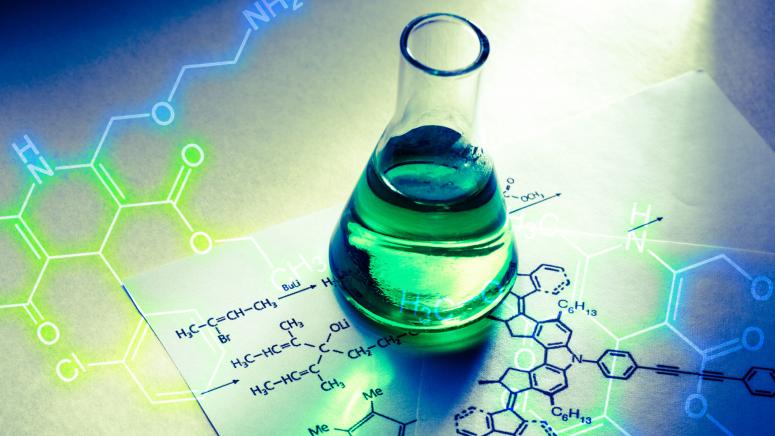 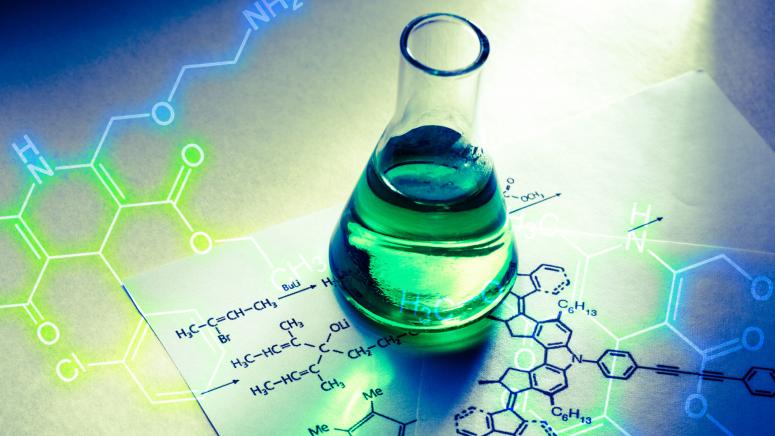 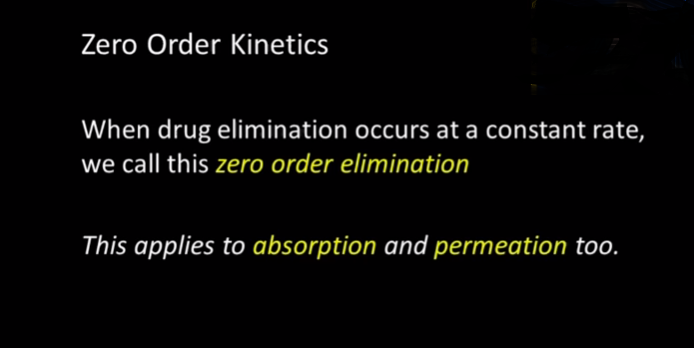 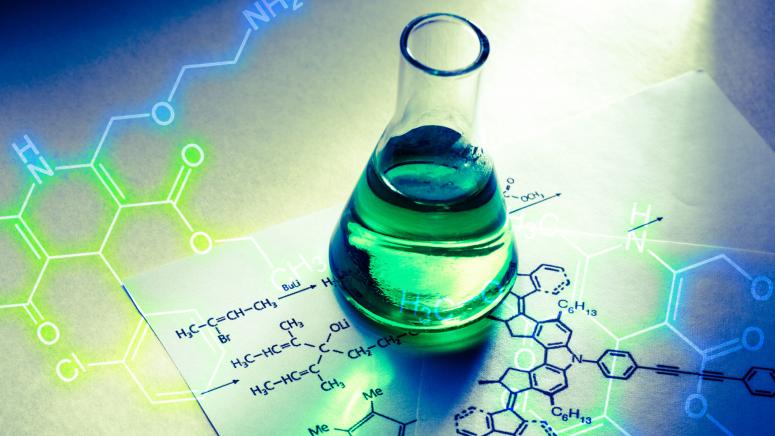 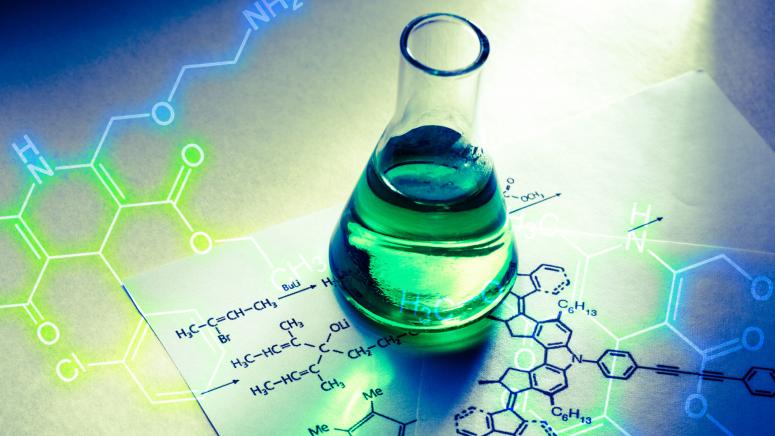 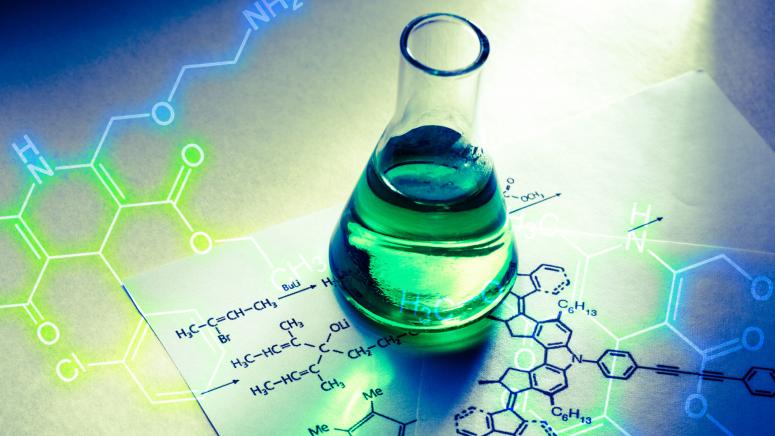 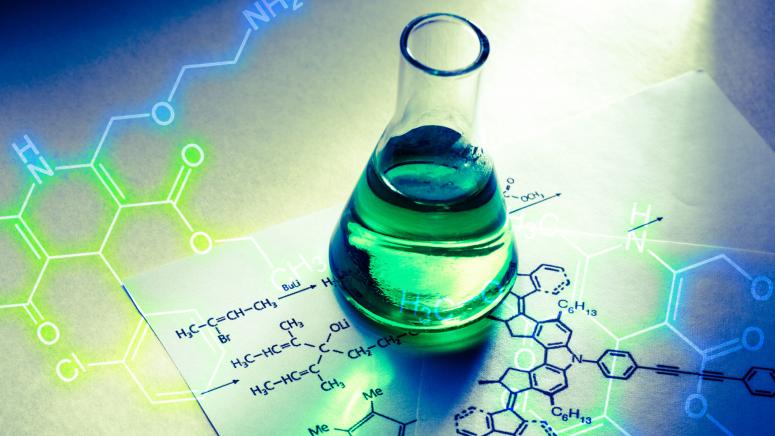 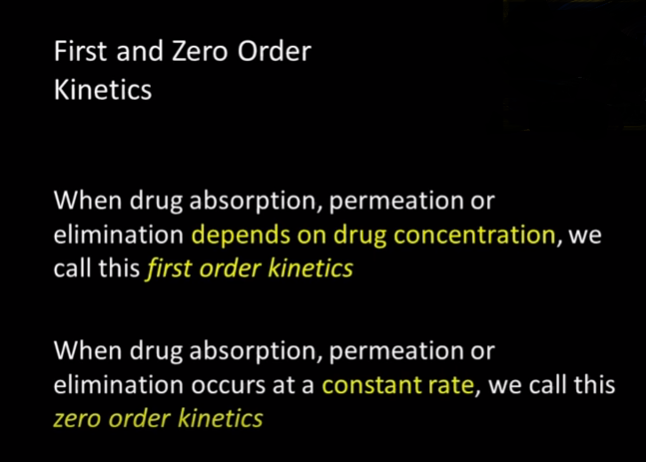 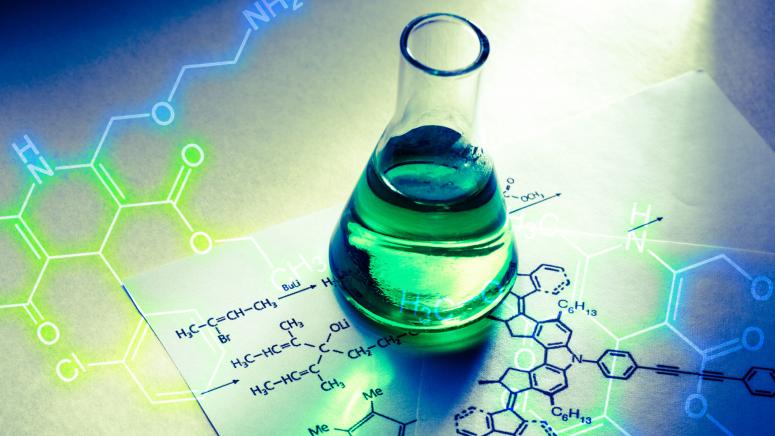 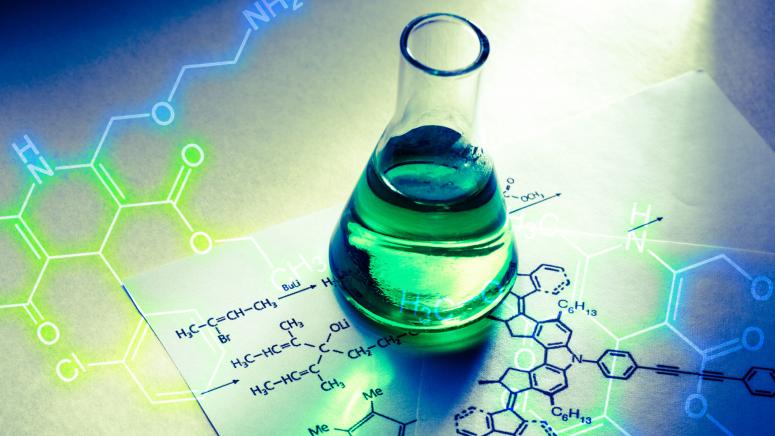 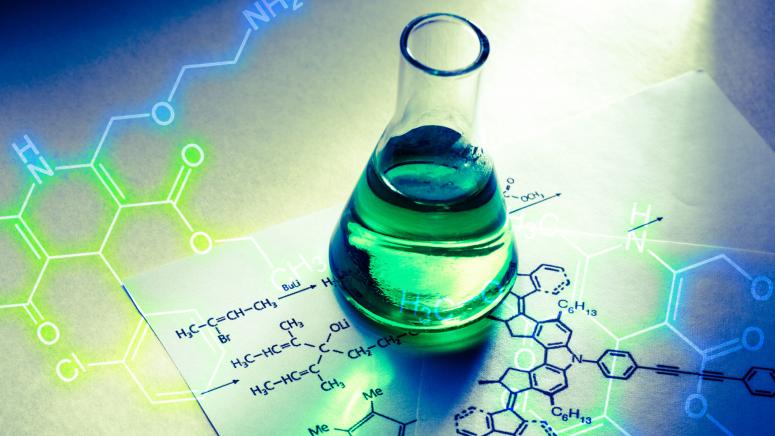 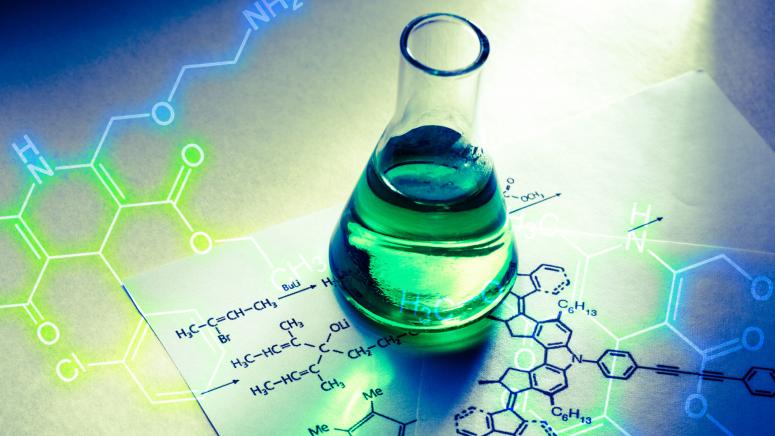 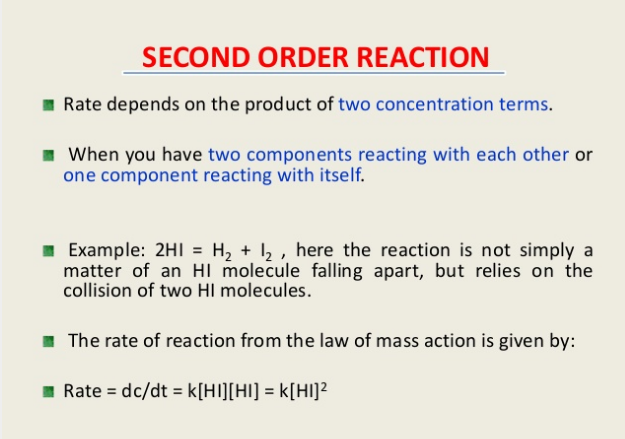 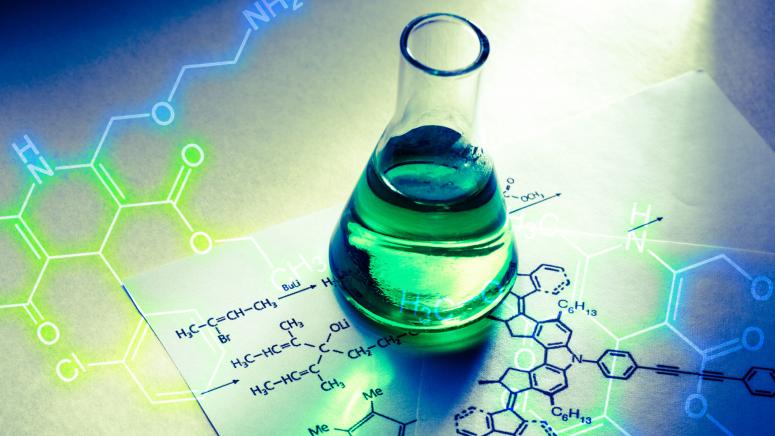 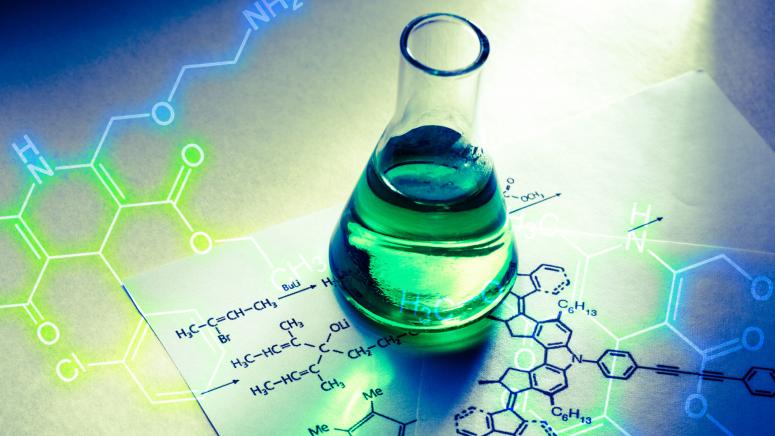 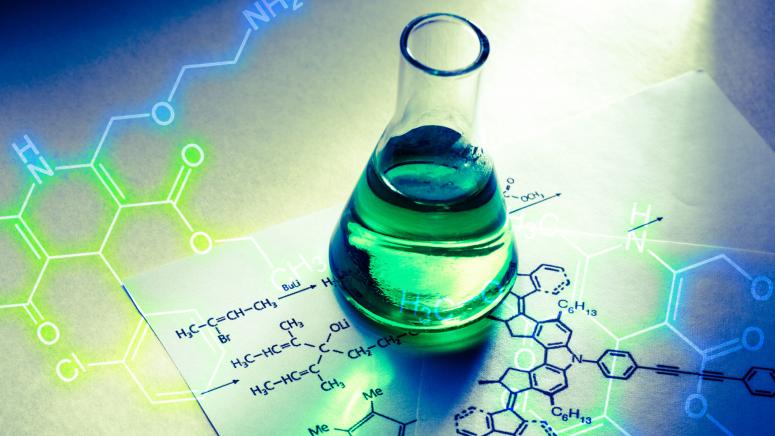 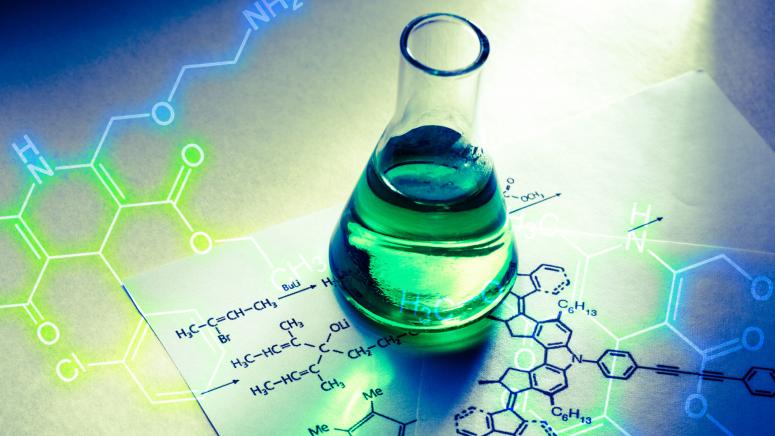 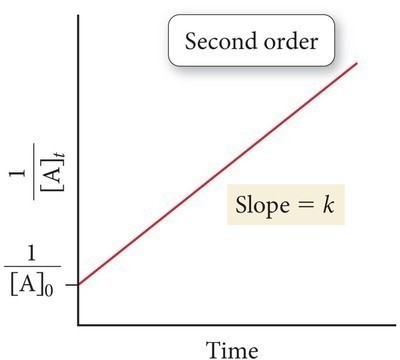 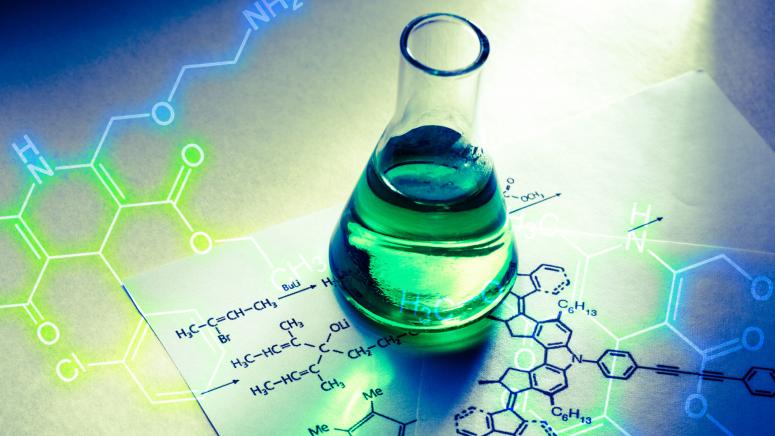 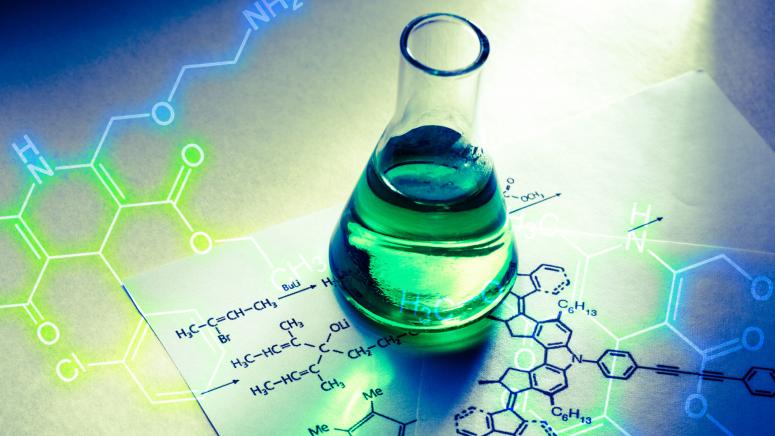 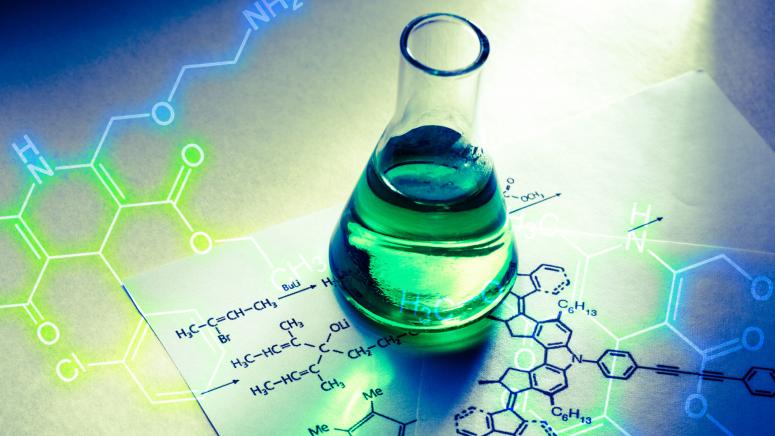 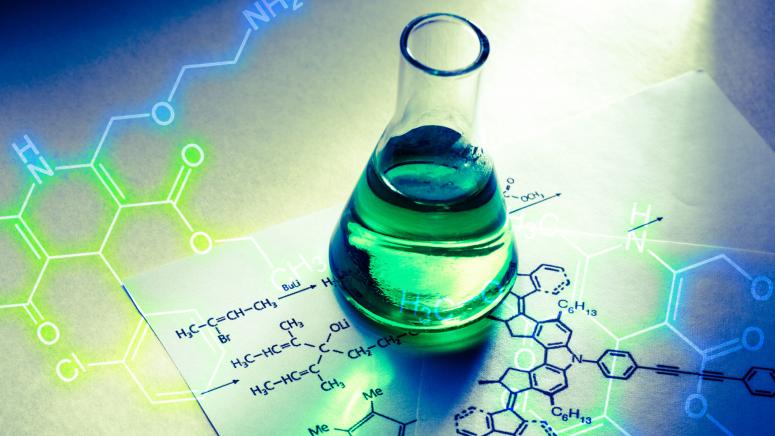 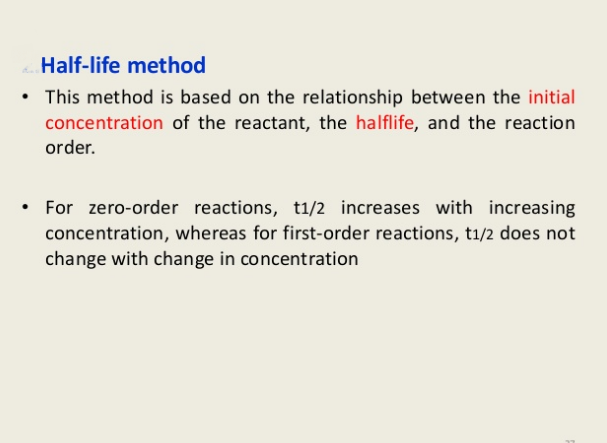 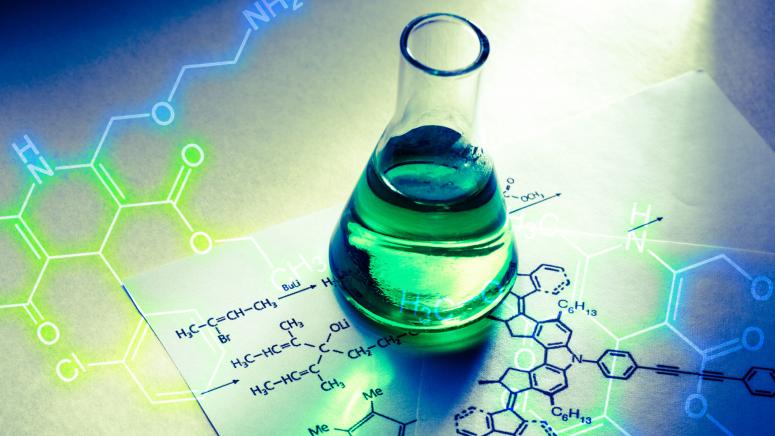 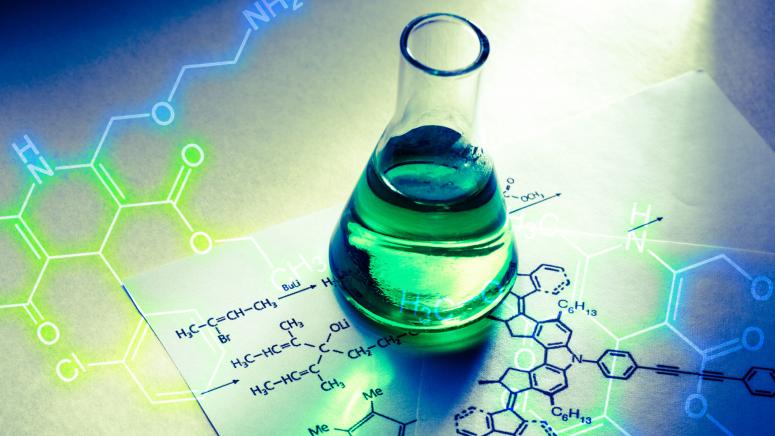 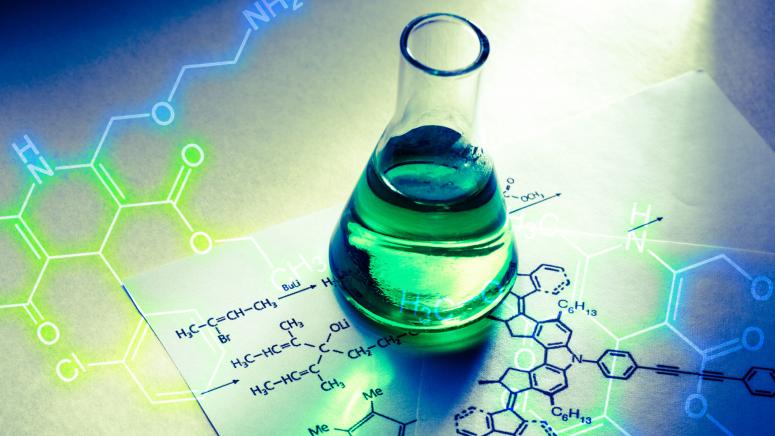 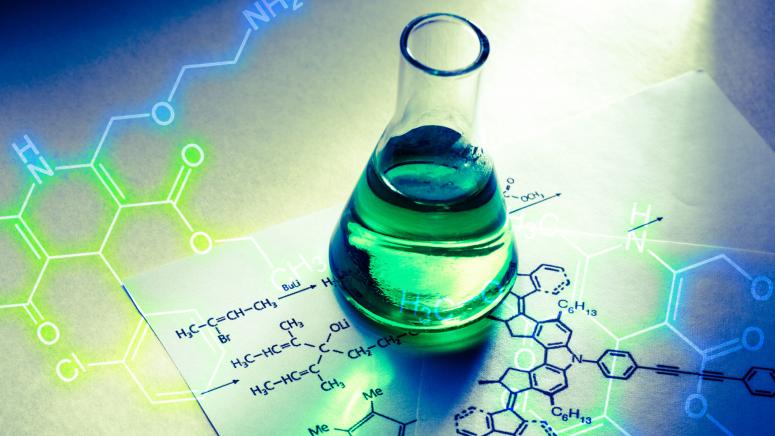 Pseudo first order
A reaction which is not first-order reaction naturally but made first order by increasing or decreasing the concentration of one or the other reactant is known as Pseudo first order reaction. Pseudo means ‘fake’.
Therefore, it is clear from the name itself that it is not first-order reaction by nature.   Example: suspension
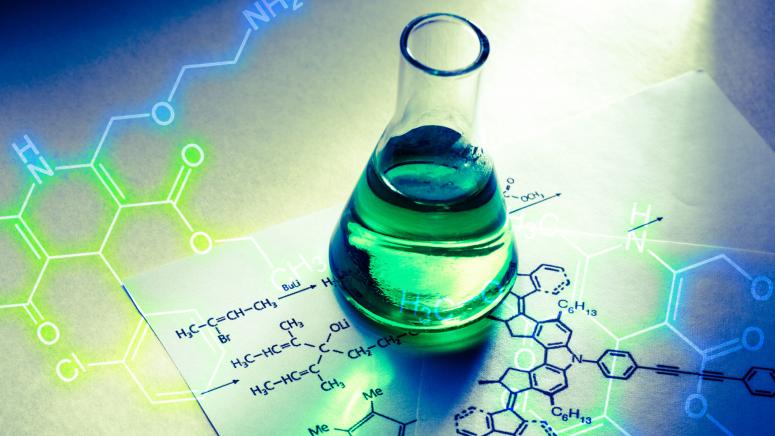 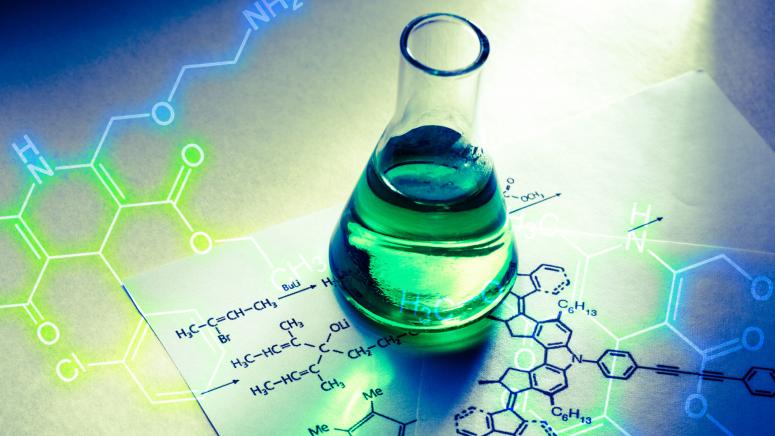 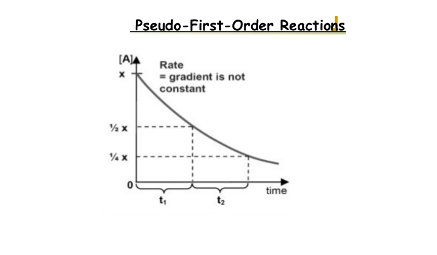 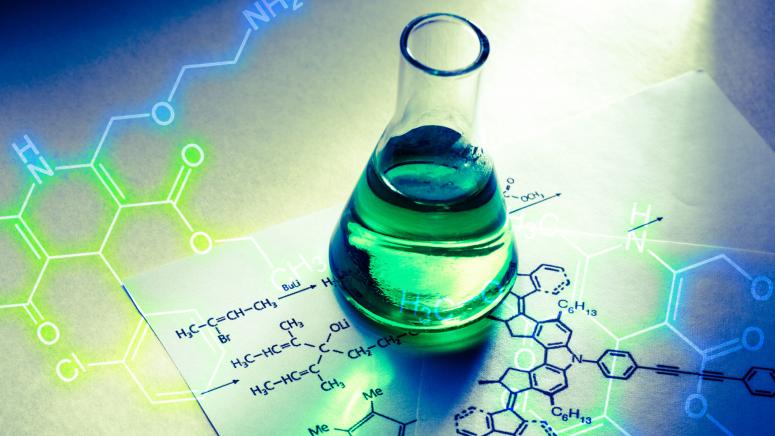 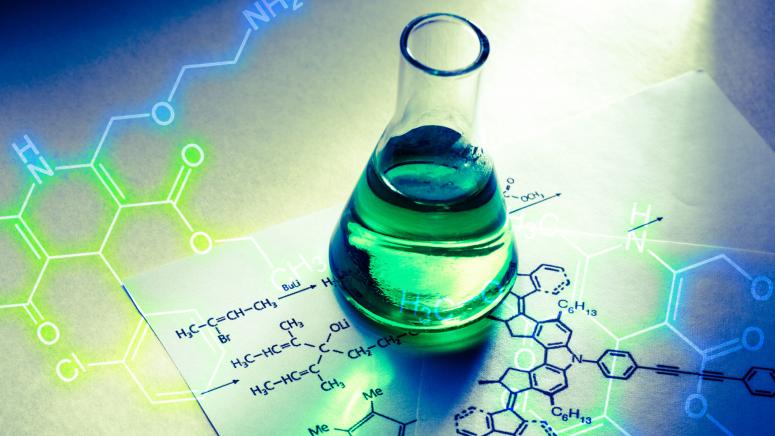 Pseudo first-order
Another example of pseudo first-order reaction is the inversion of cane sugar.
C12H22O11     +      H2O     →       C6H12O6      +  C6H12O6
       Cane sugar                                                                  Glucose                Fructose
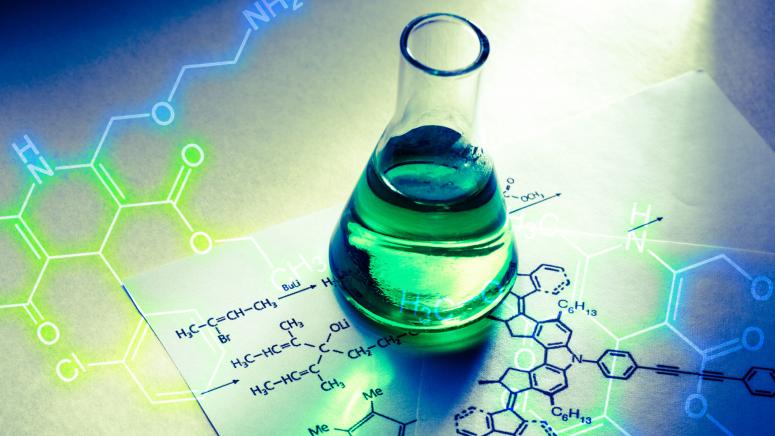 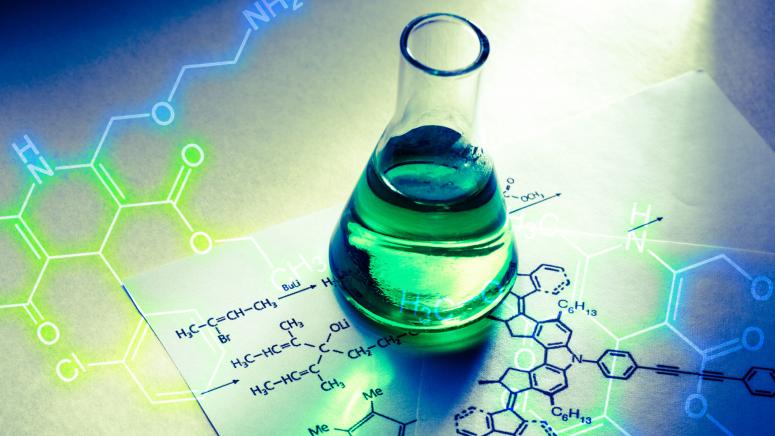 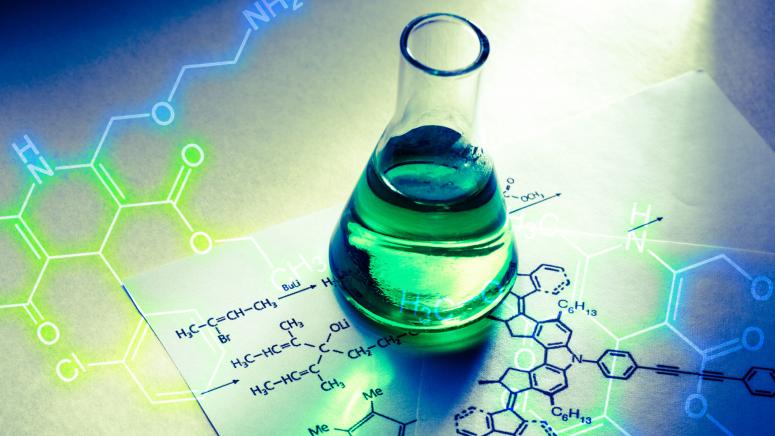 COMPLEX  REACTIONS
Many chemical reactions encountered in the pharmaceutical field are not simple reaction of Zero, first, second and third order but consists of a Combination of two or more reactions. such reactions or known as “Complex reactions”.
         K         K1
A         B        C






Intermediated reaction B(characterized by order of kinetics Zero, First, Second, Third step)
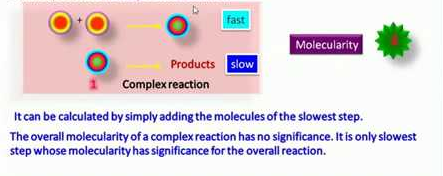 Complex reaction
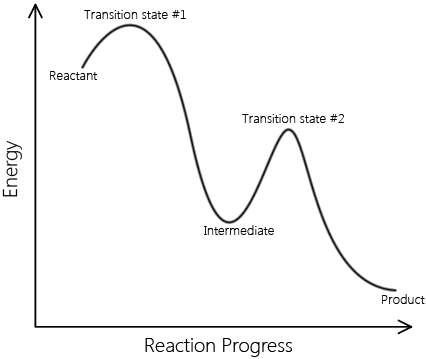 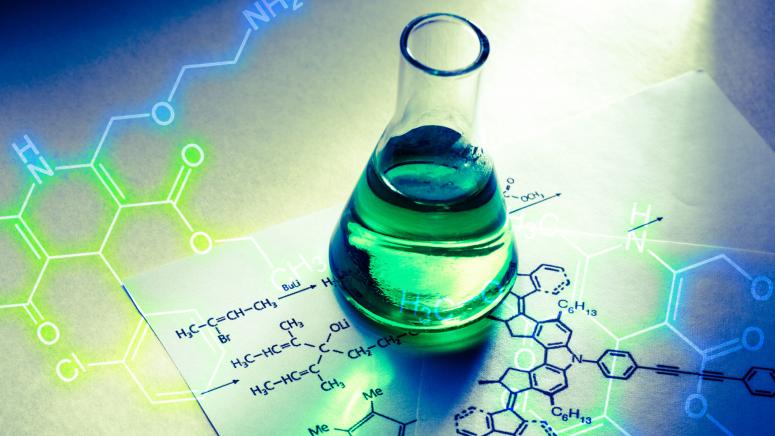 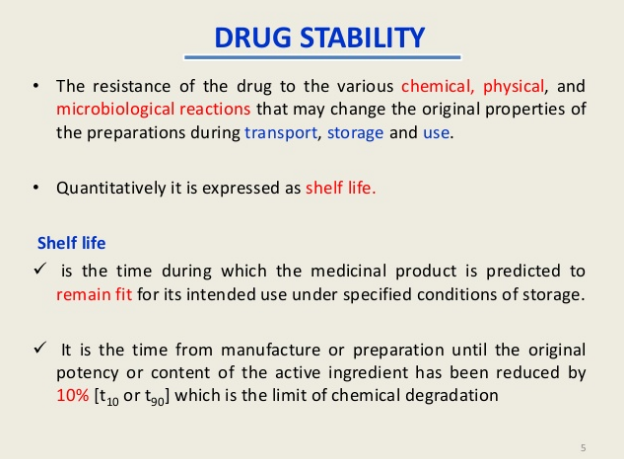 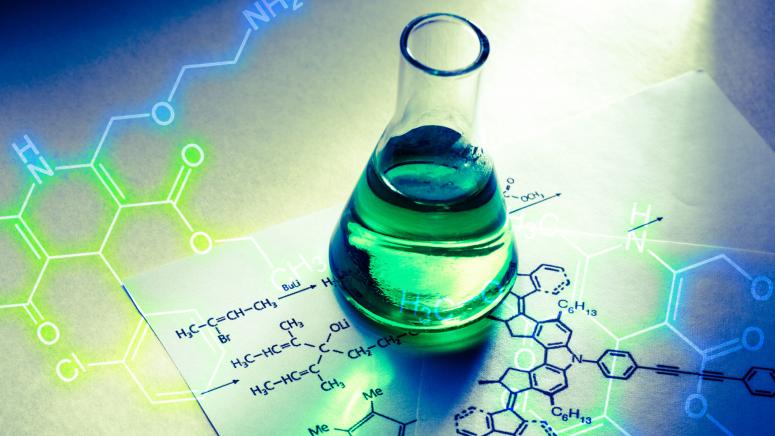 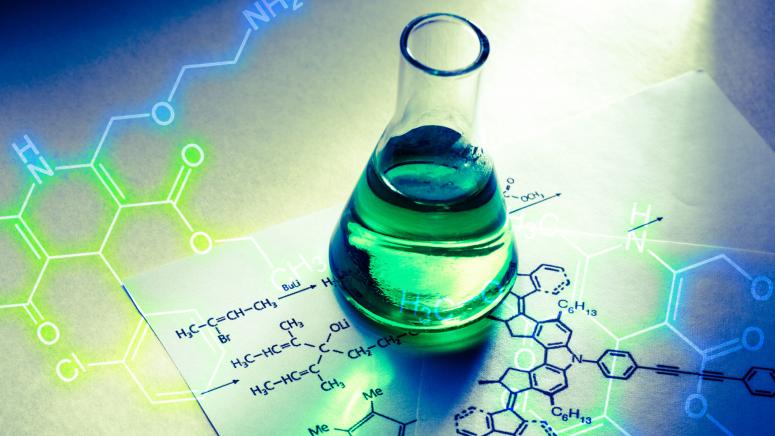 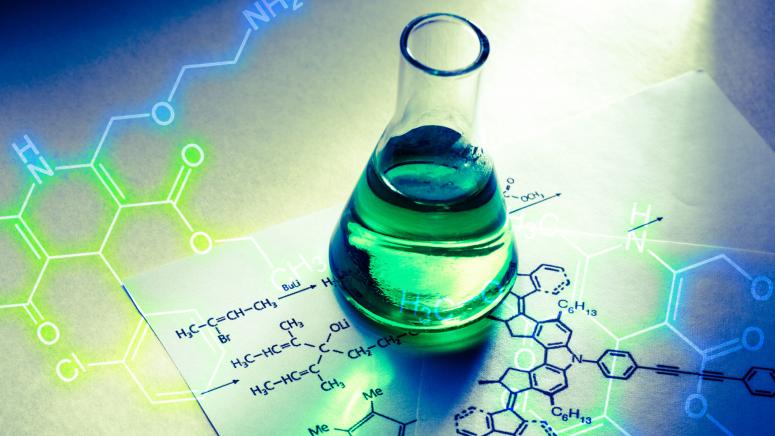 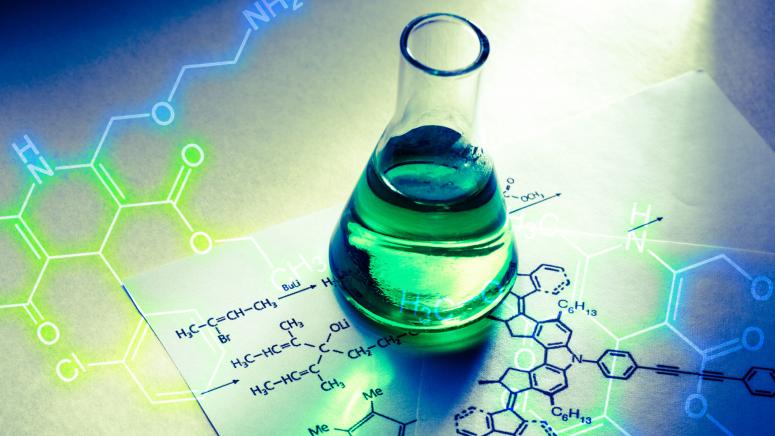 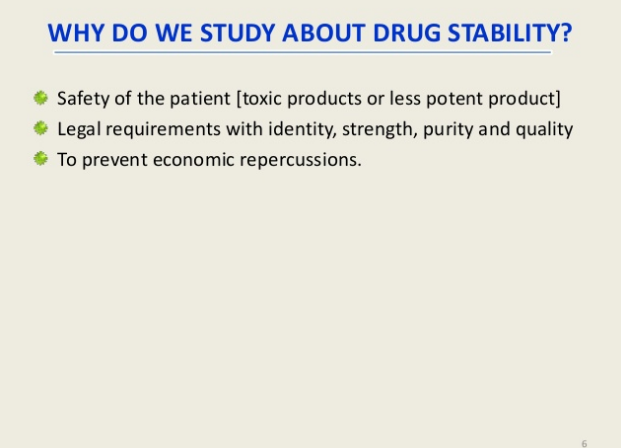 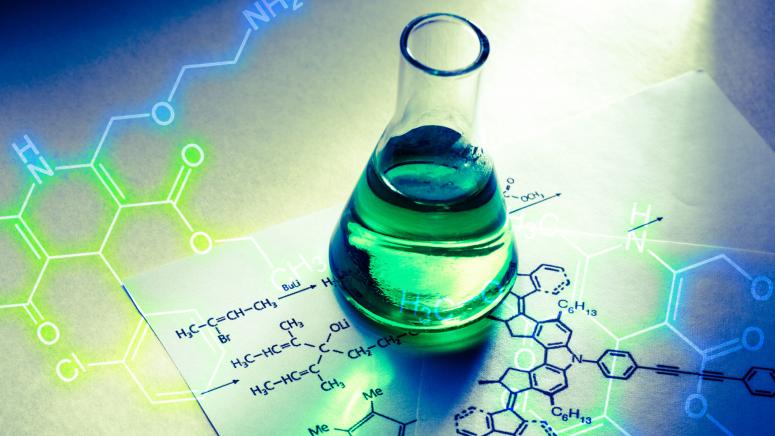 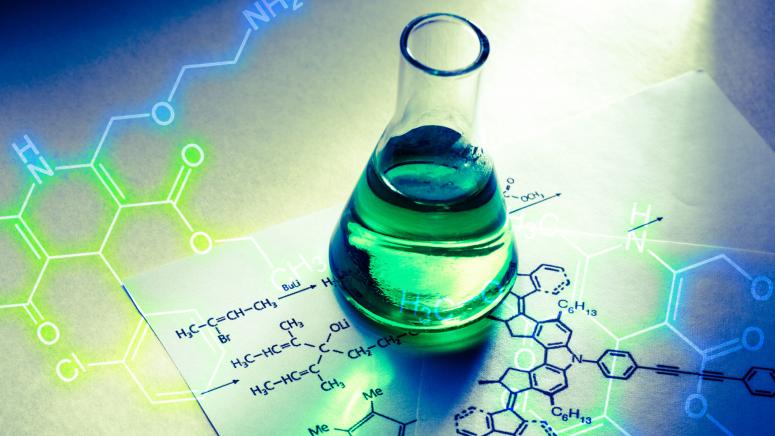 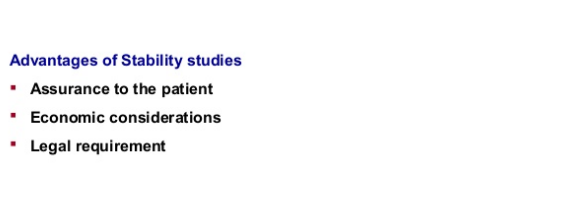 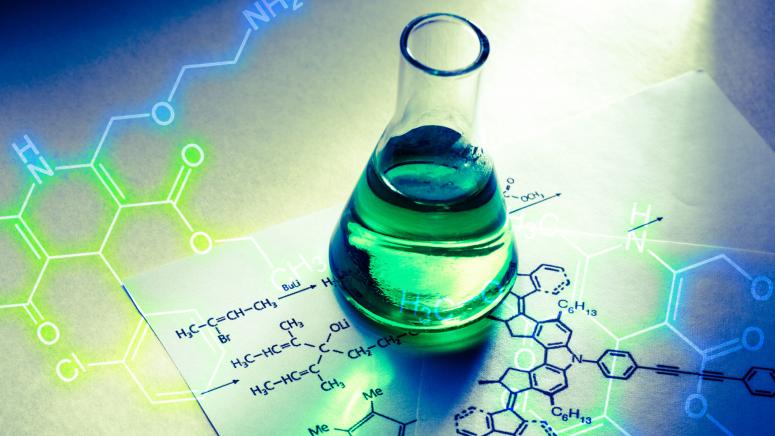 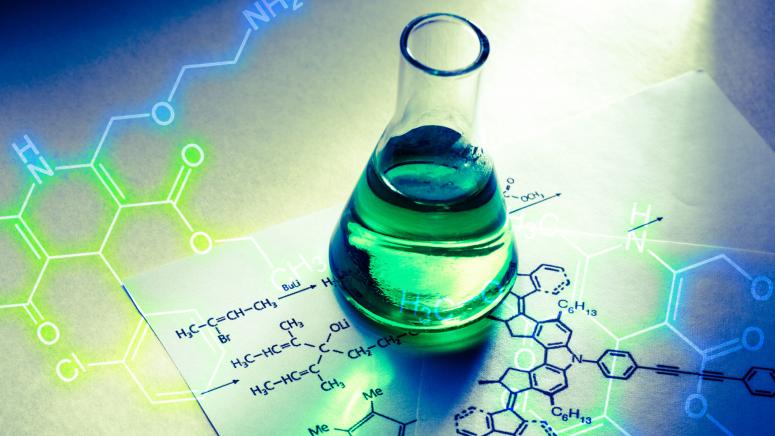 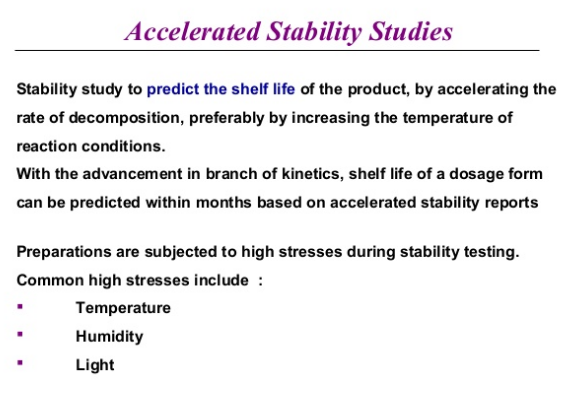 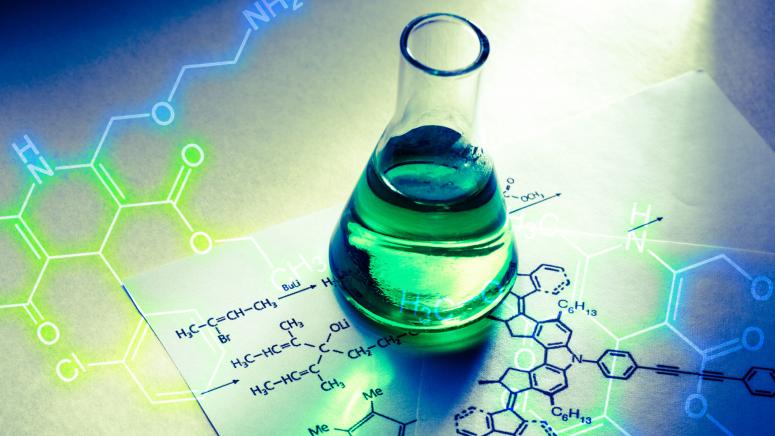 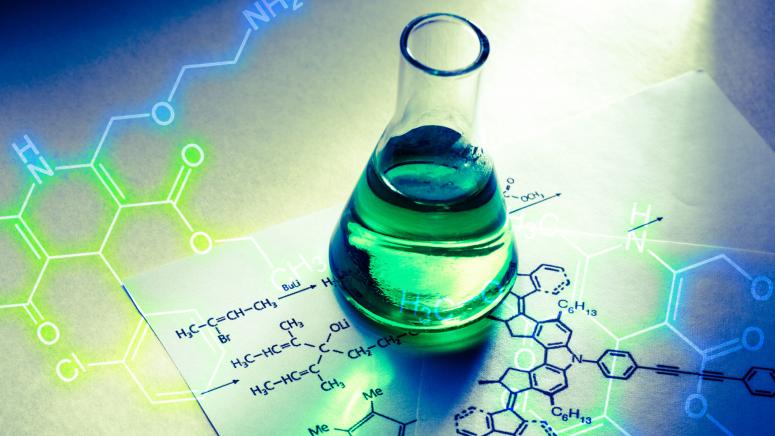 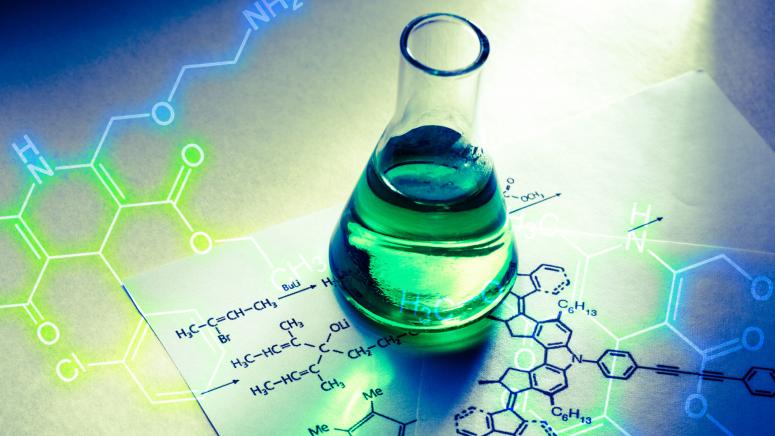 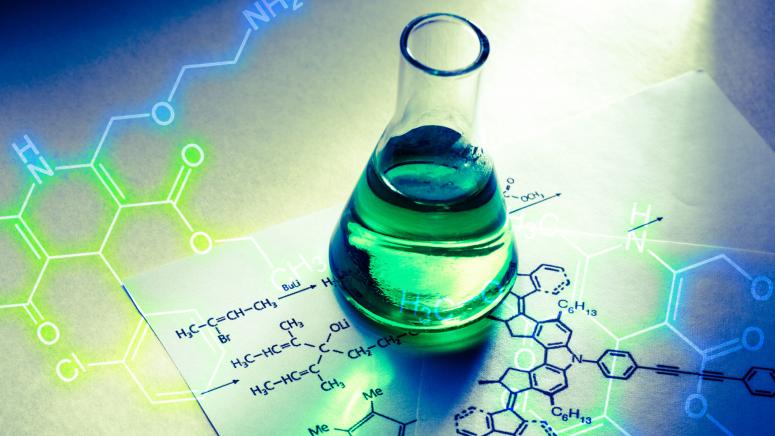 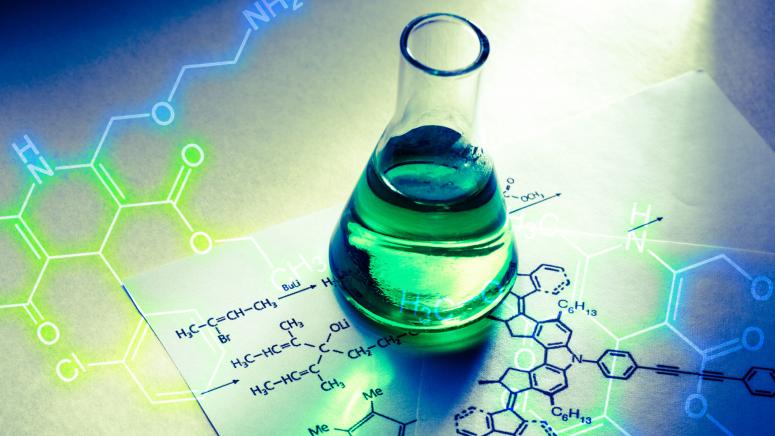 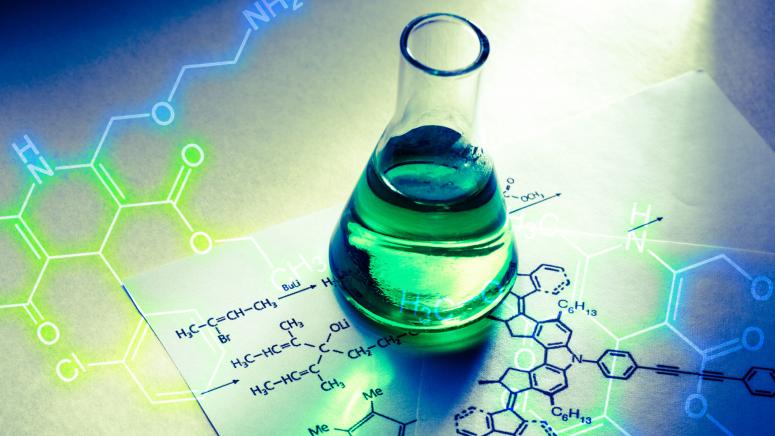 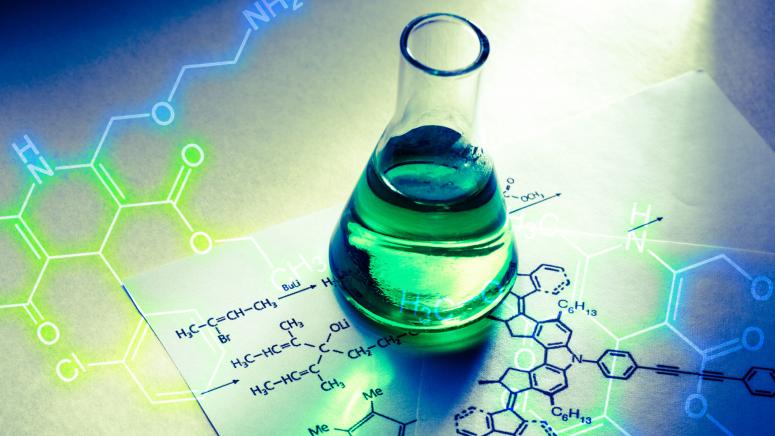 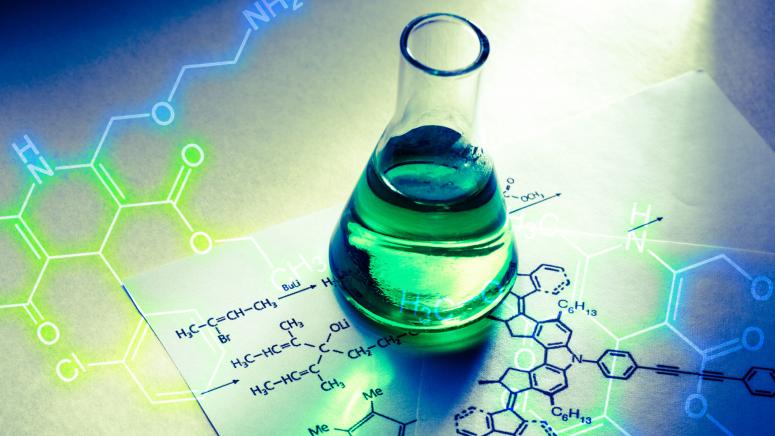 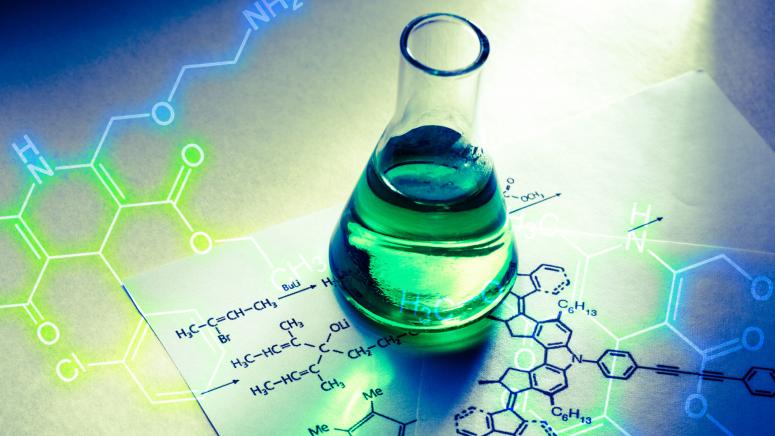 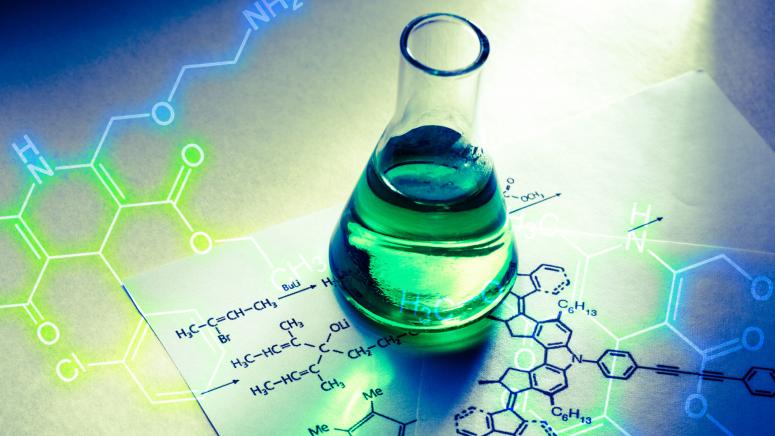 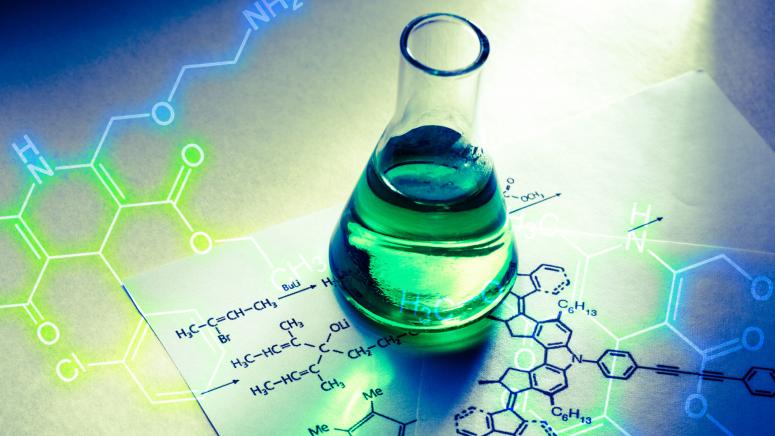 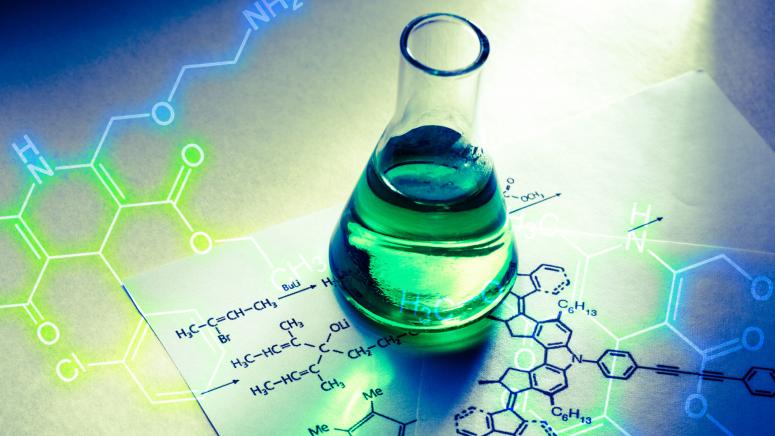 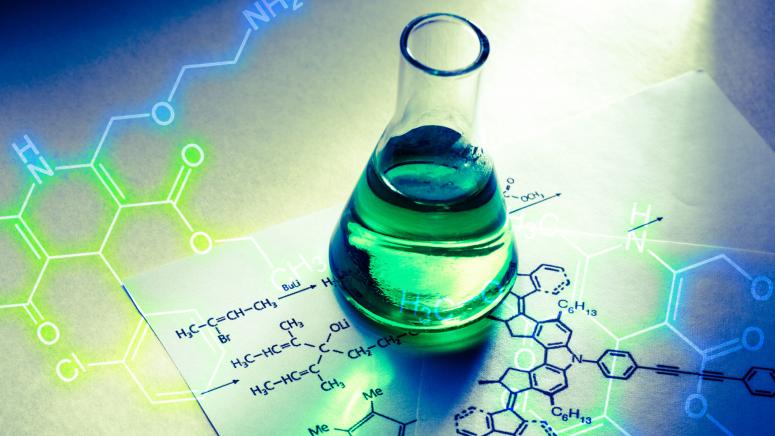 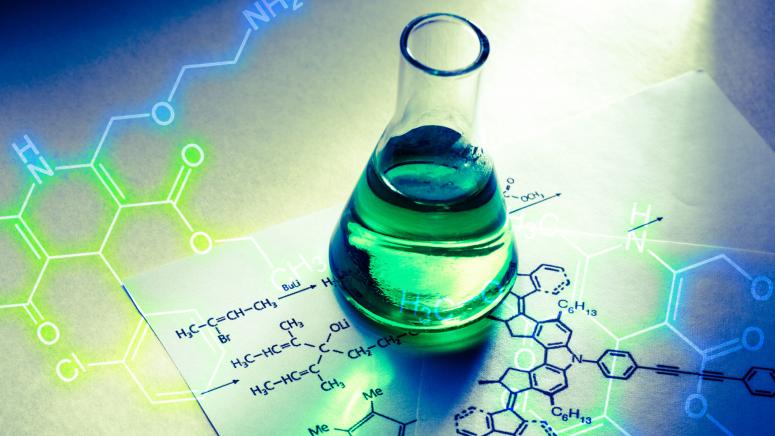 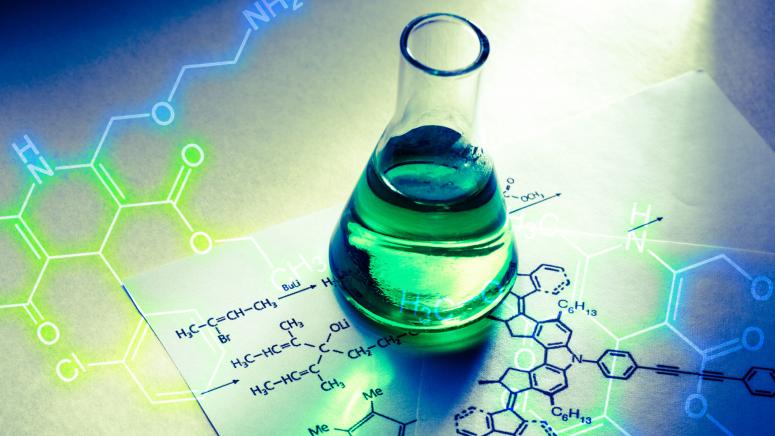 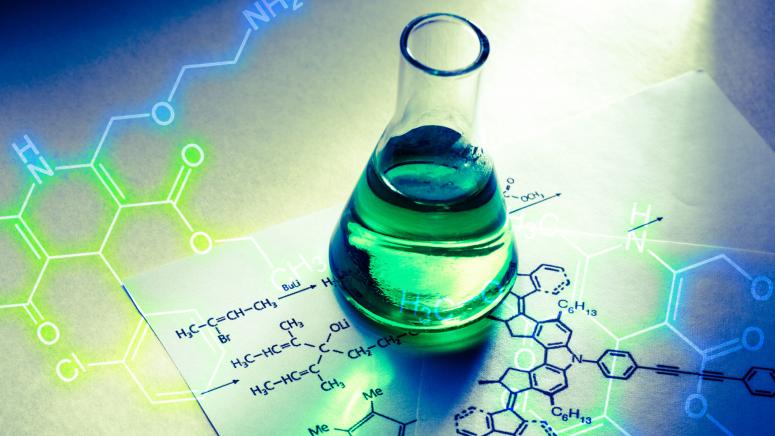 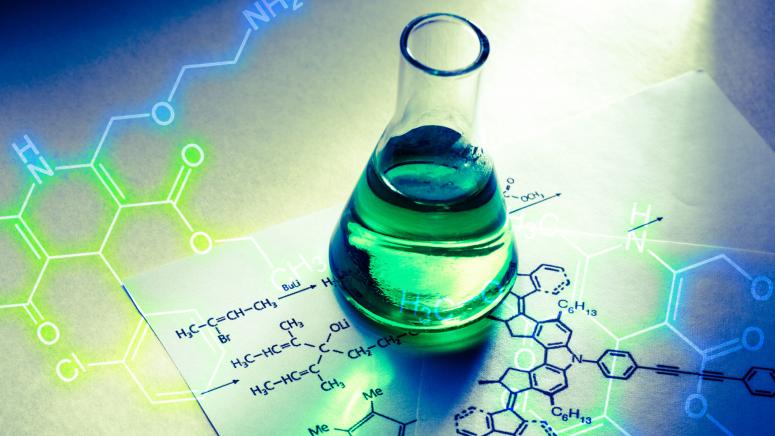 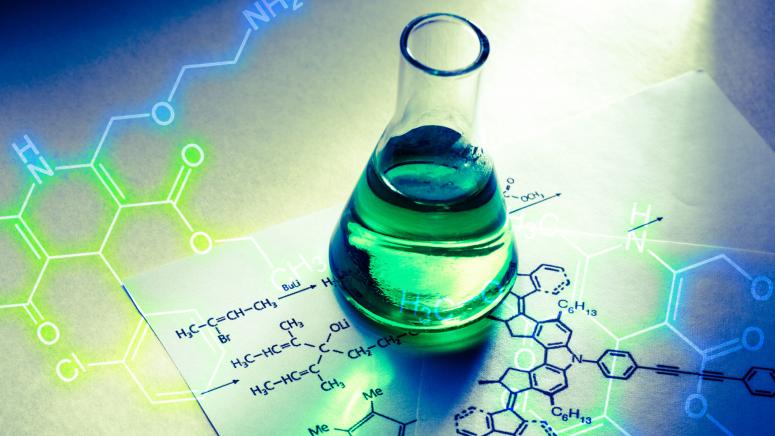 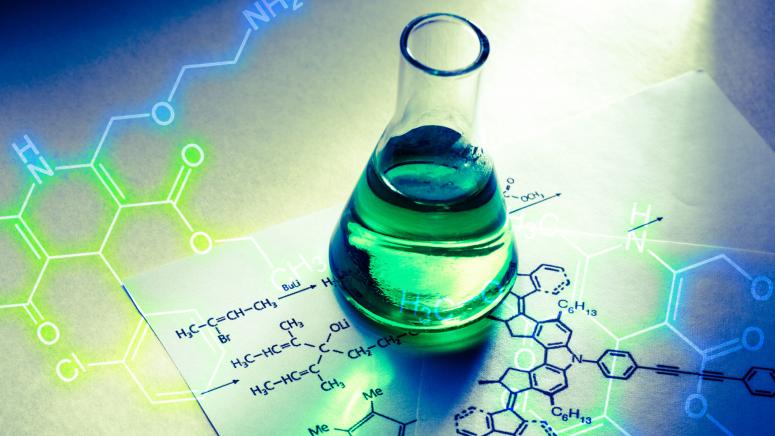